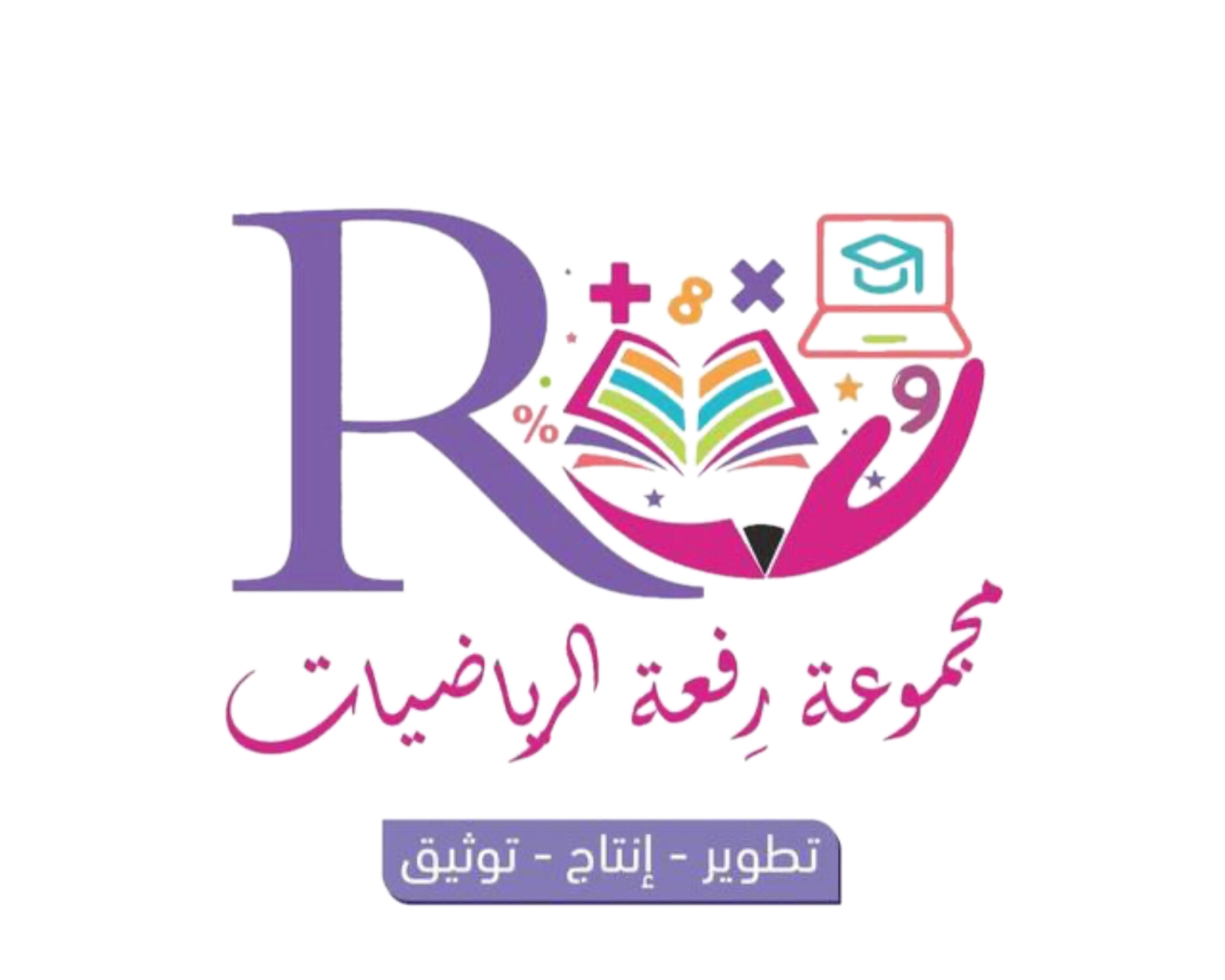 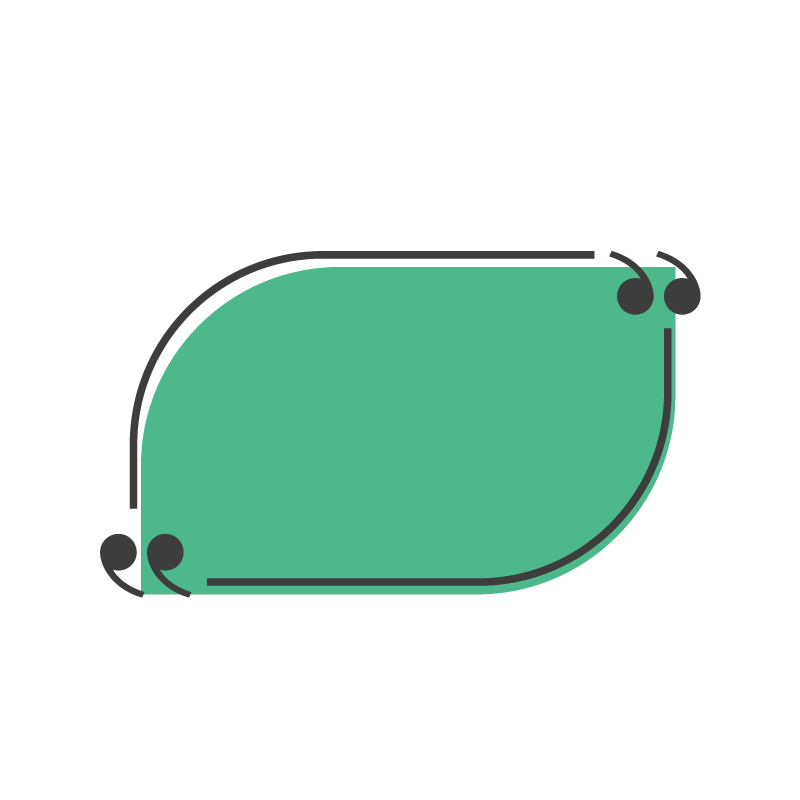 الصف / الرابع
المادة / الرياضيات
اليوم/
التاريخ /
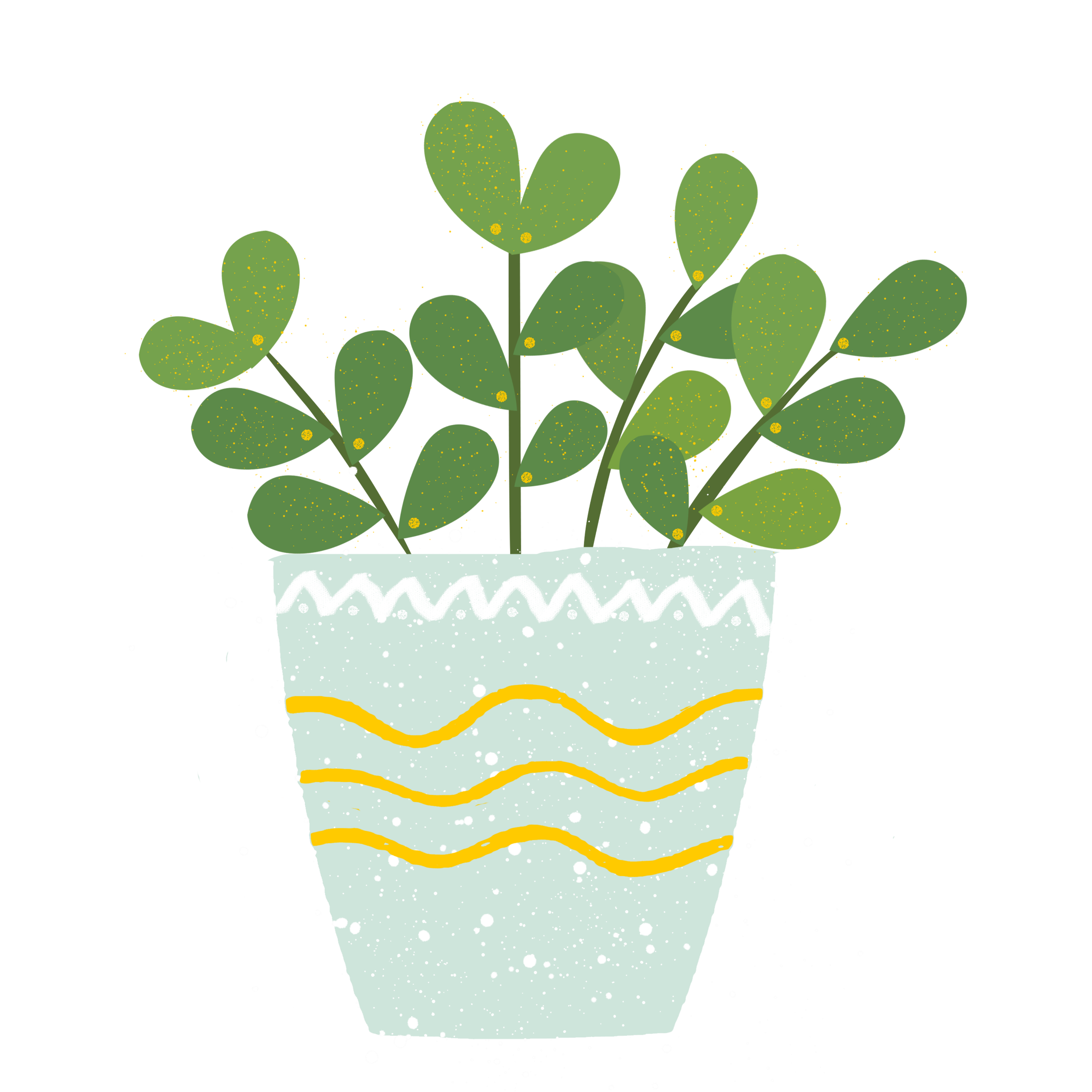 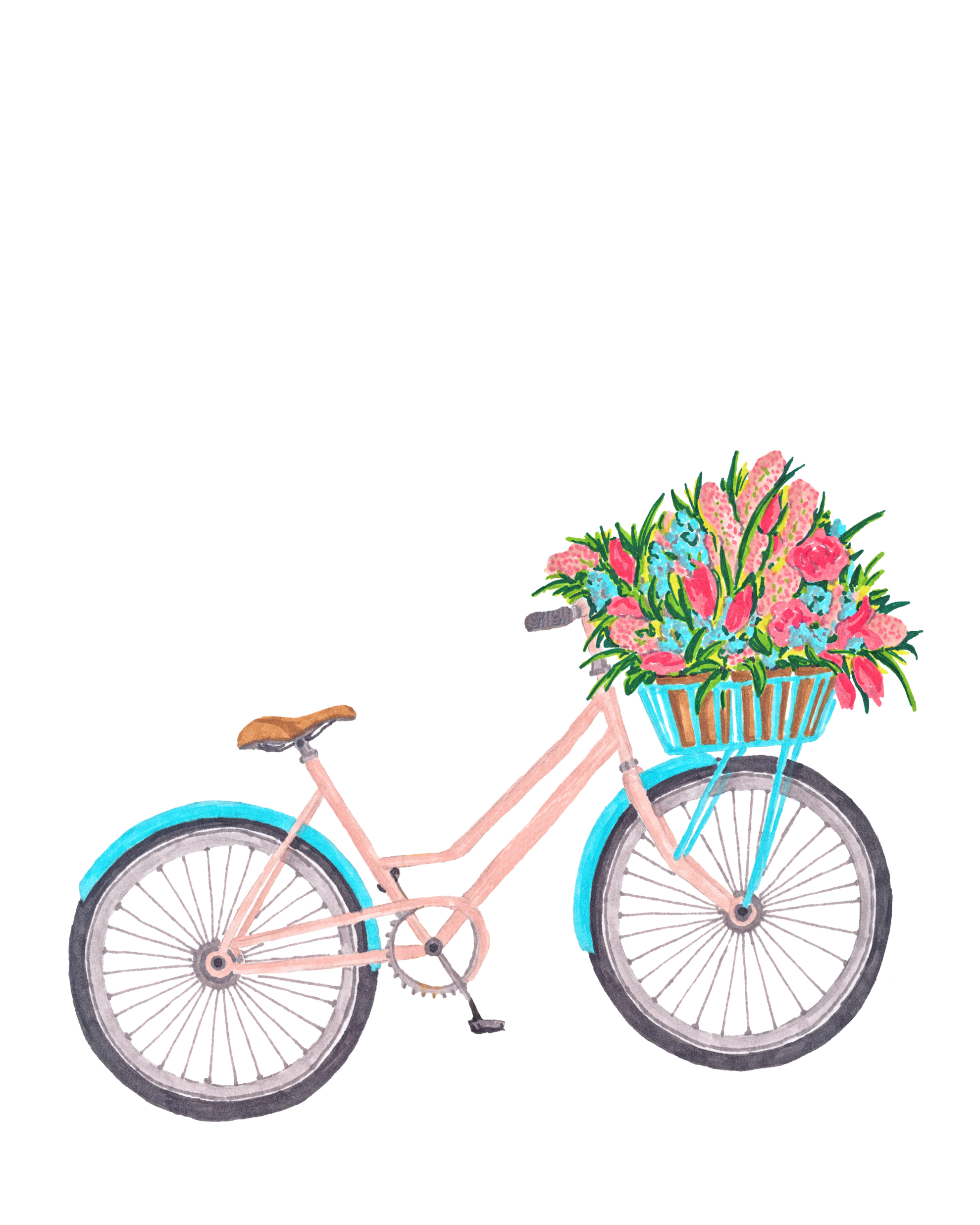 معلمة المادة / مباركة الزبيدي
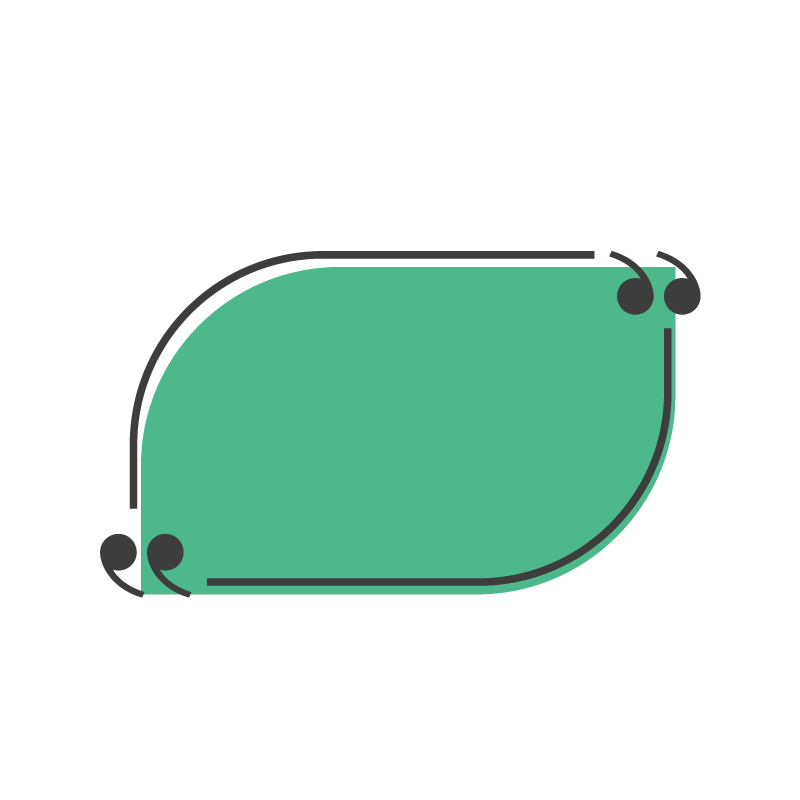 مراجعة ما سبق
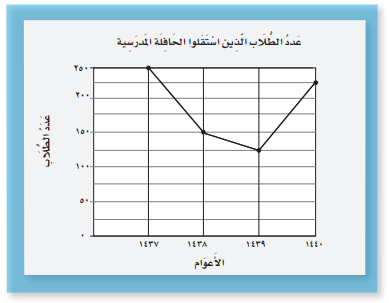 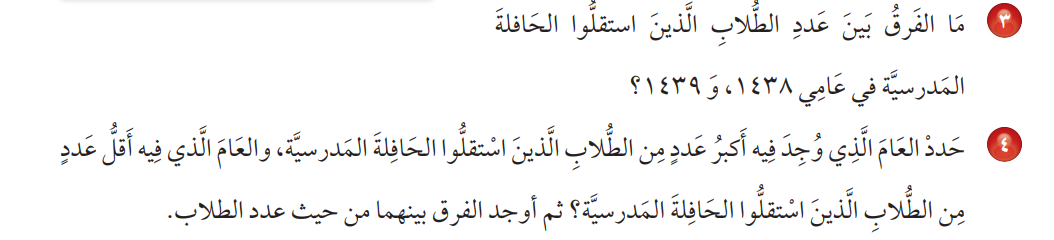 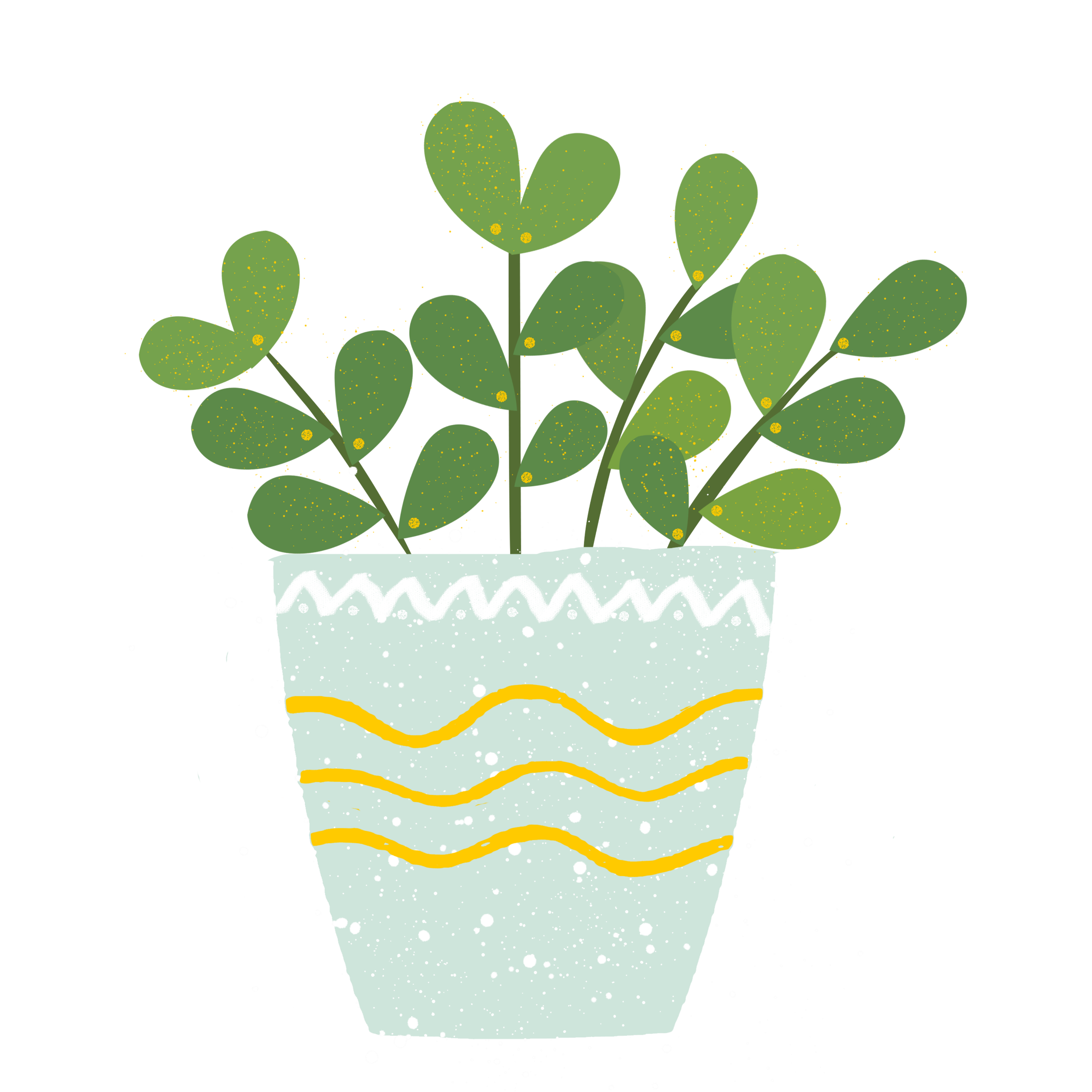 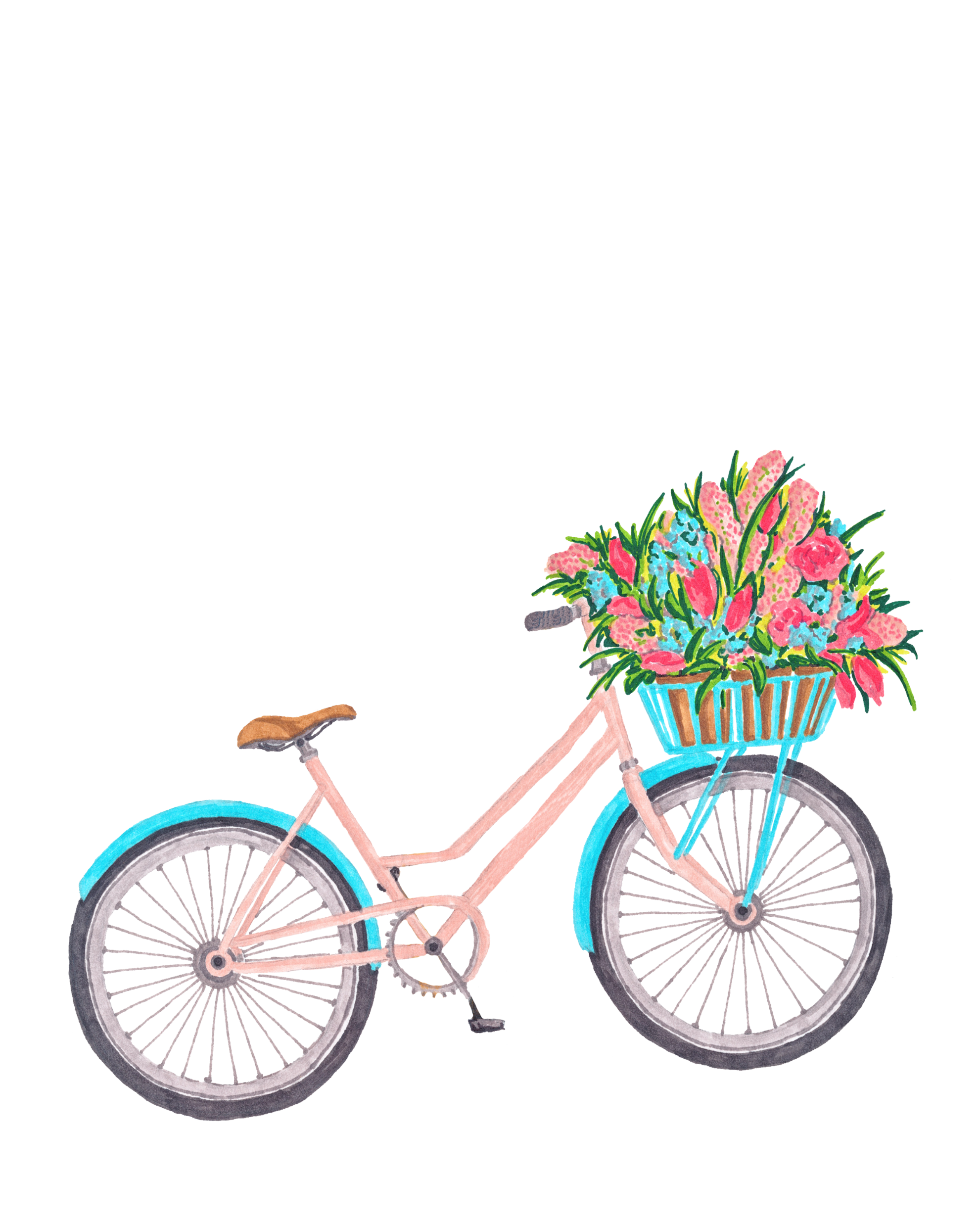 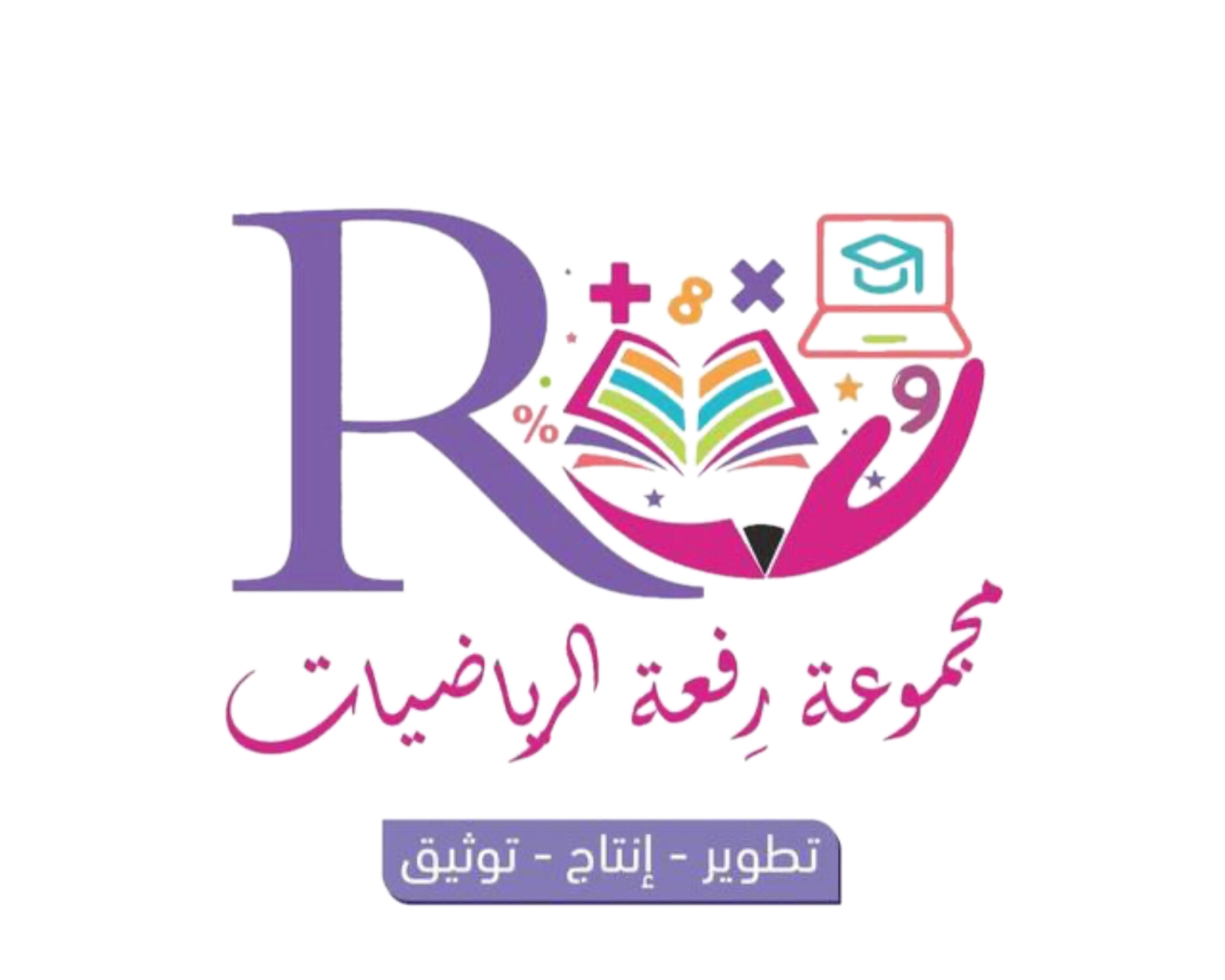 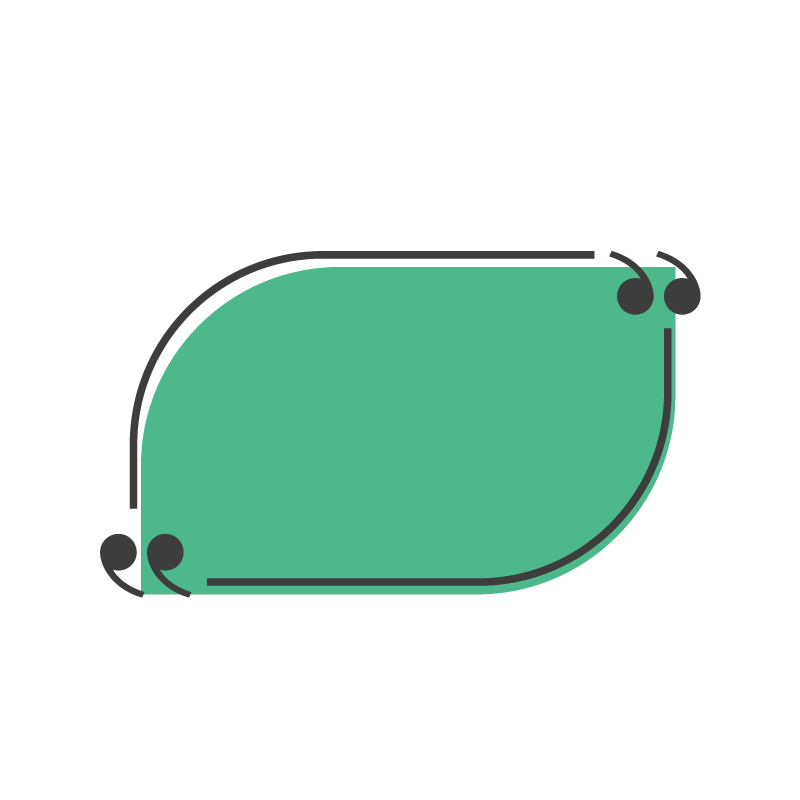 درس اليوم
التمثيل بالقطاعات الدائرية
فكرة الدرس/
أفسر التمثيل بالقطاعات الدائرية
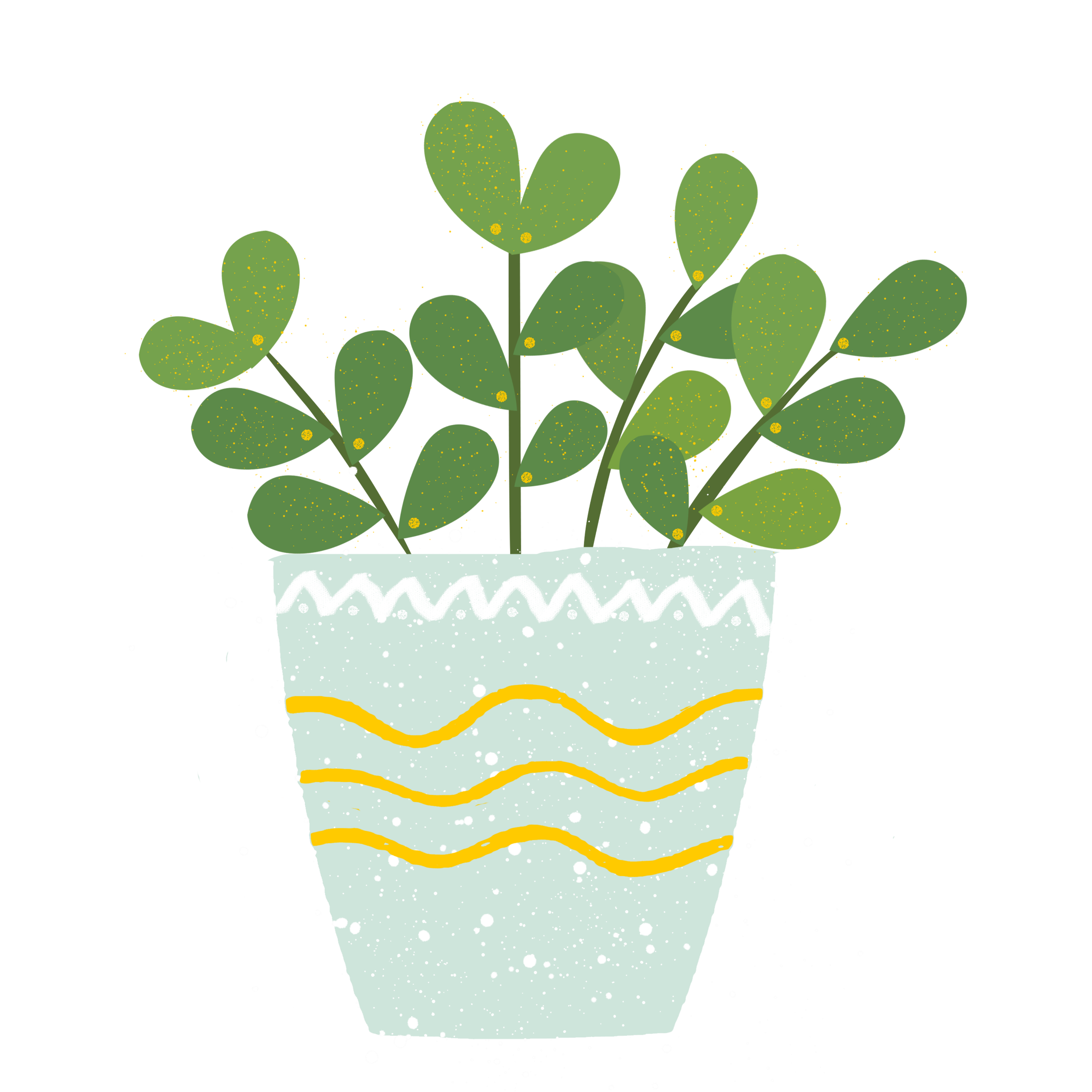 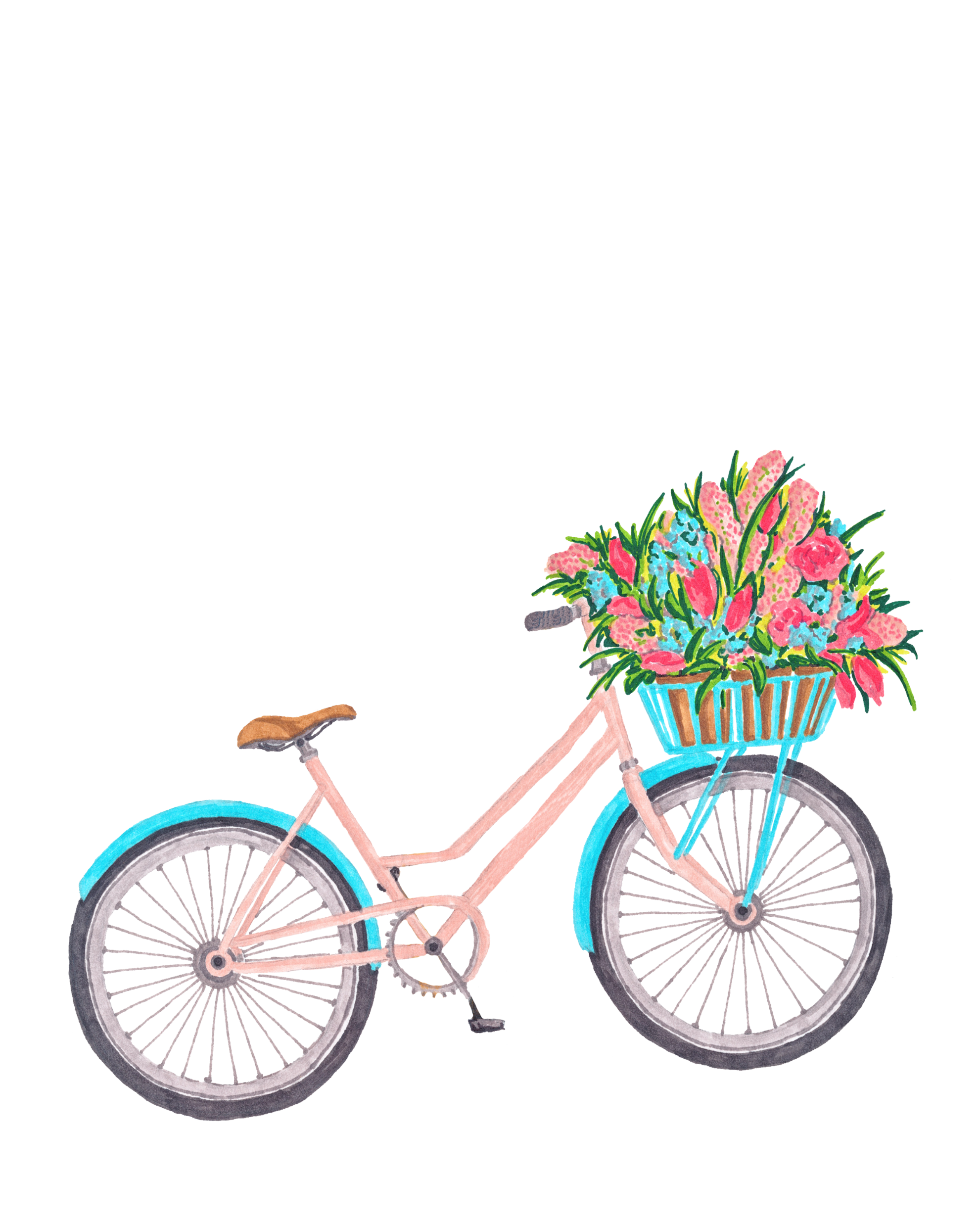 المفردات /
التمثيل بالقطاعات الدائرية
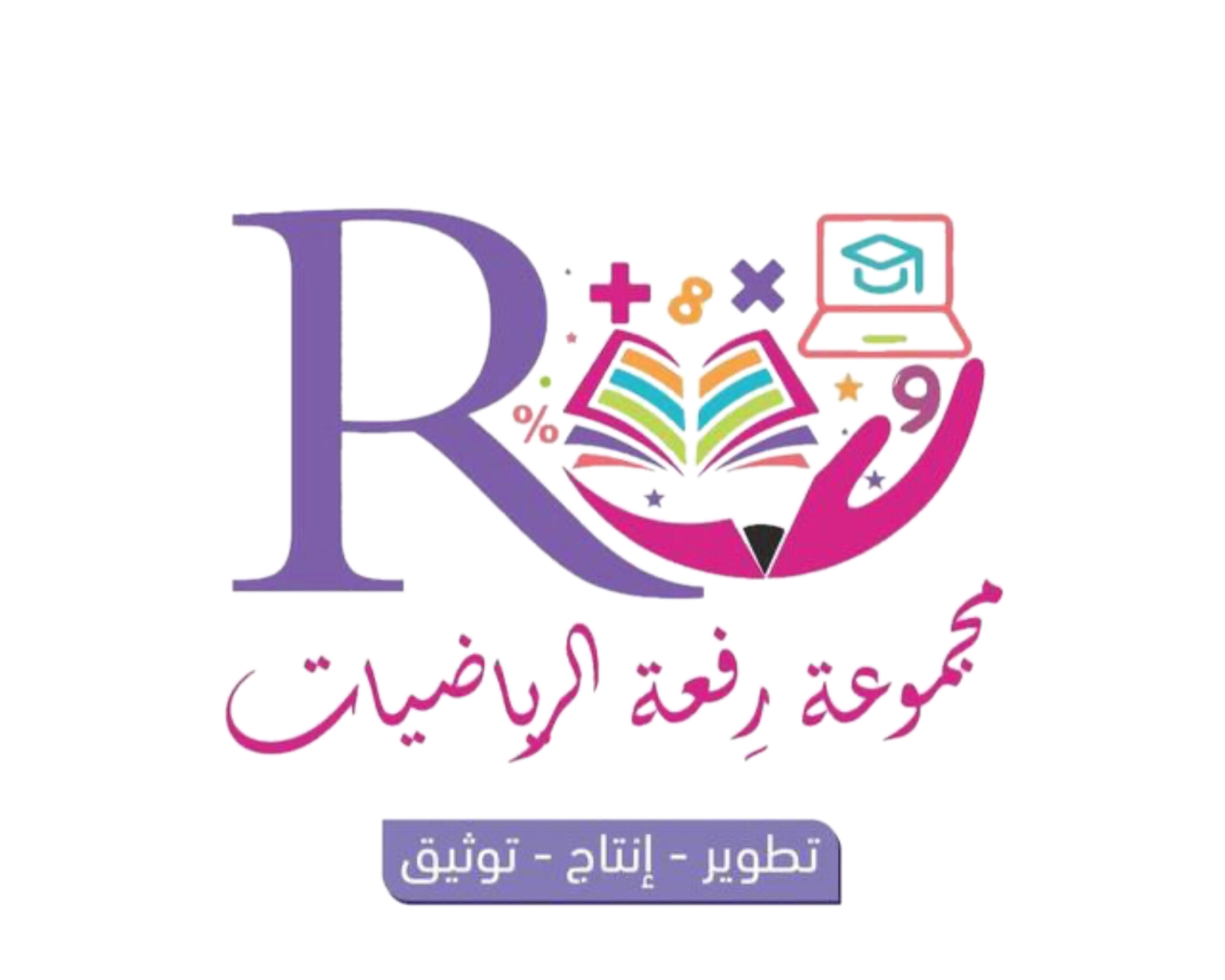 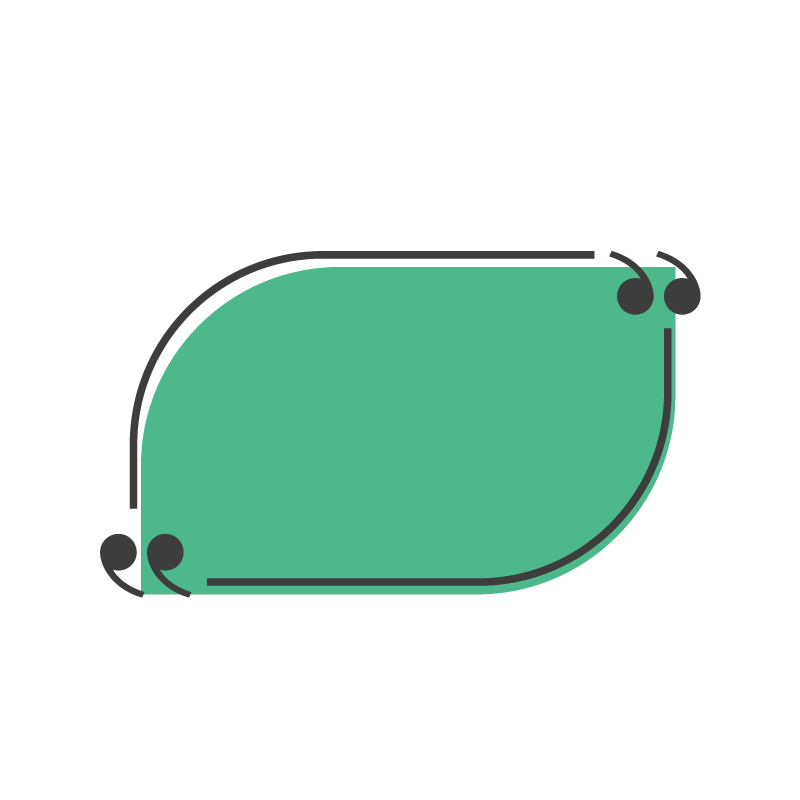 تمهيد
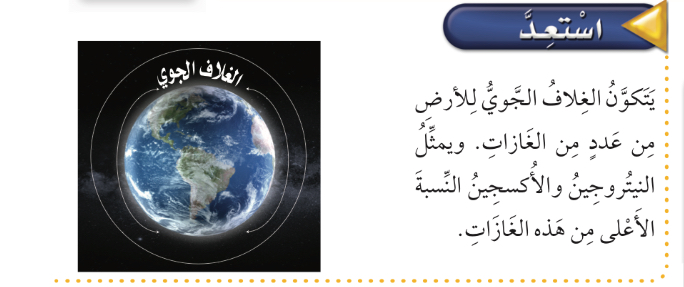 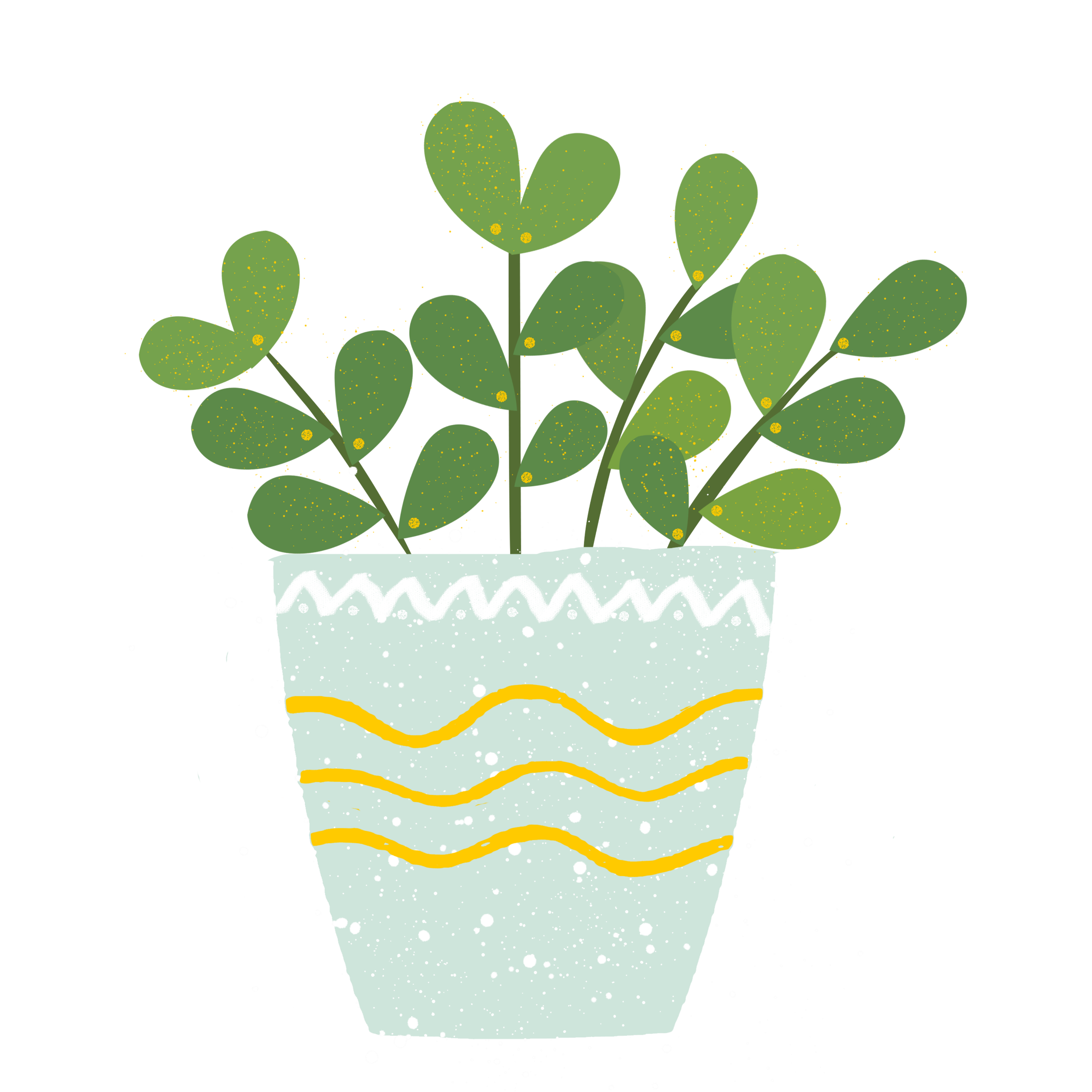 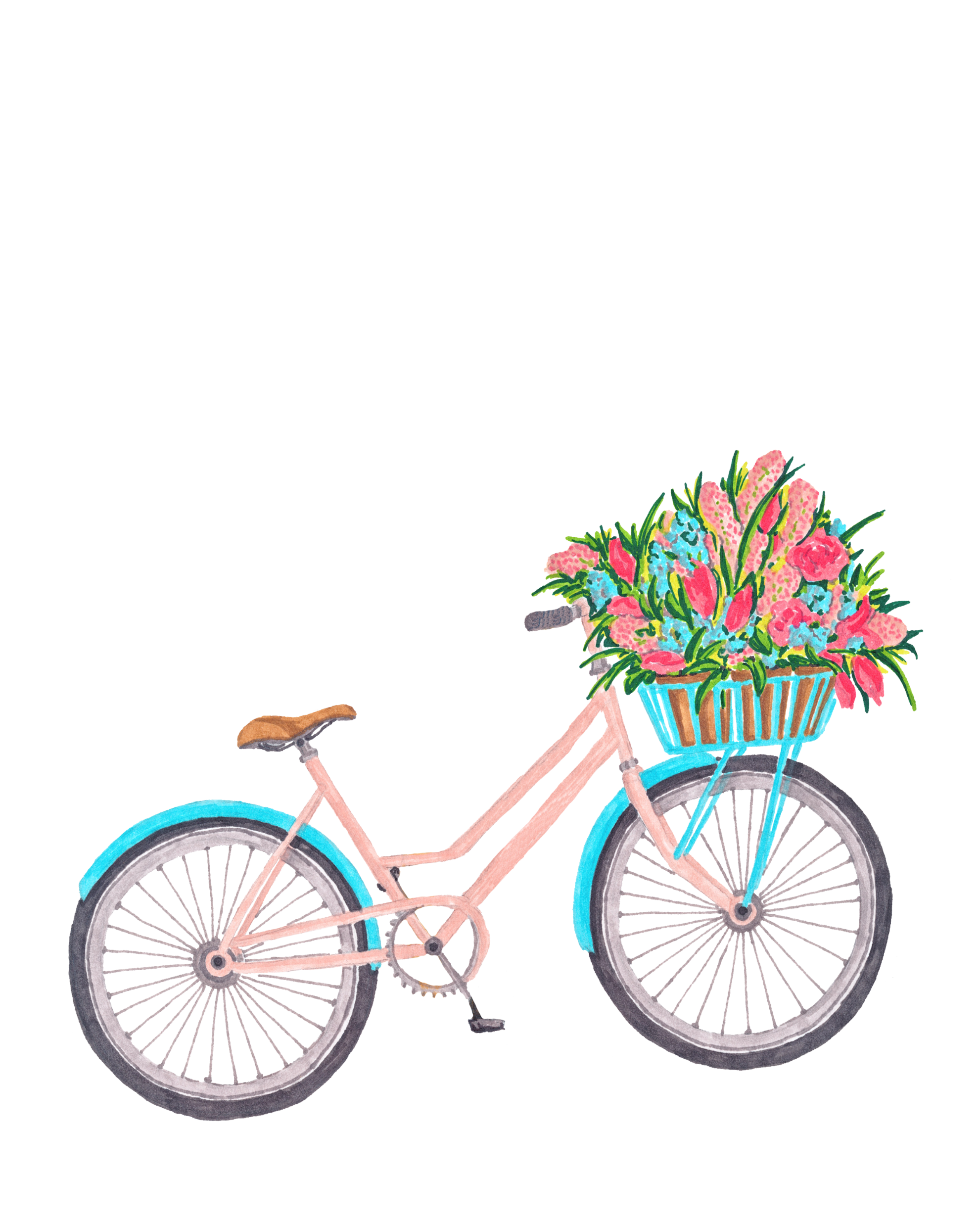 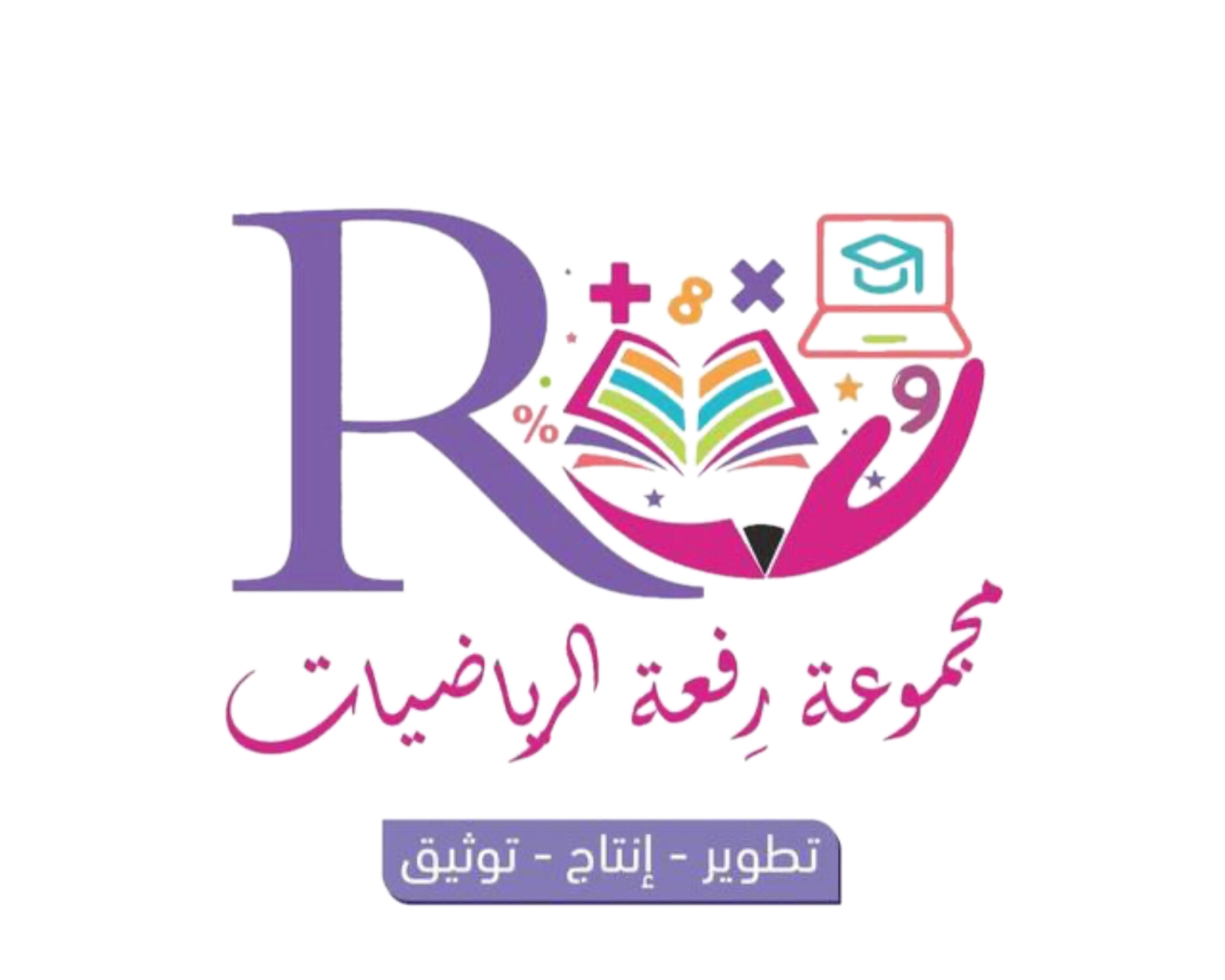 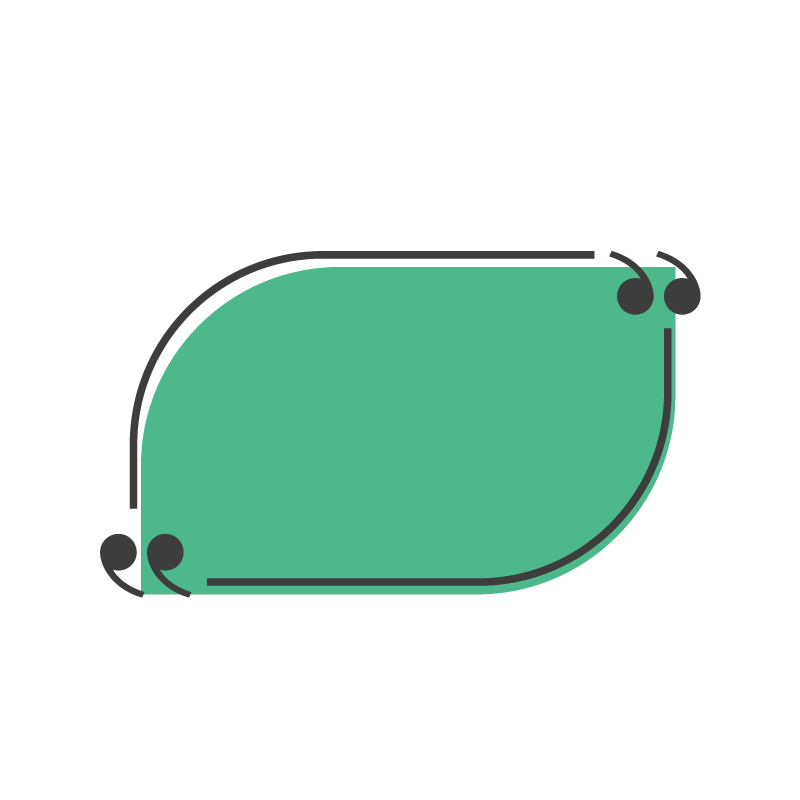 المفردات
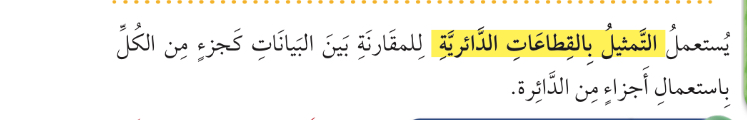 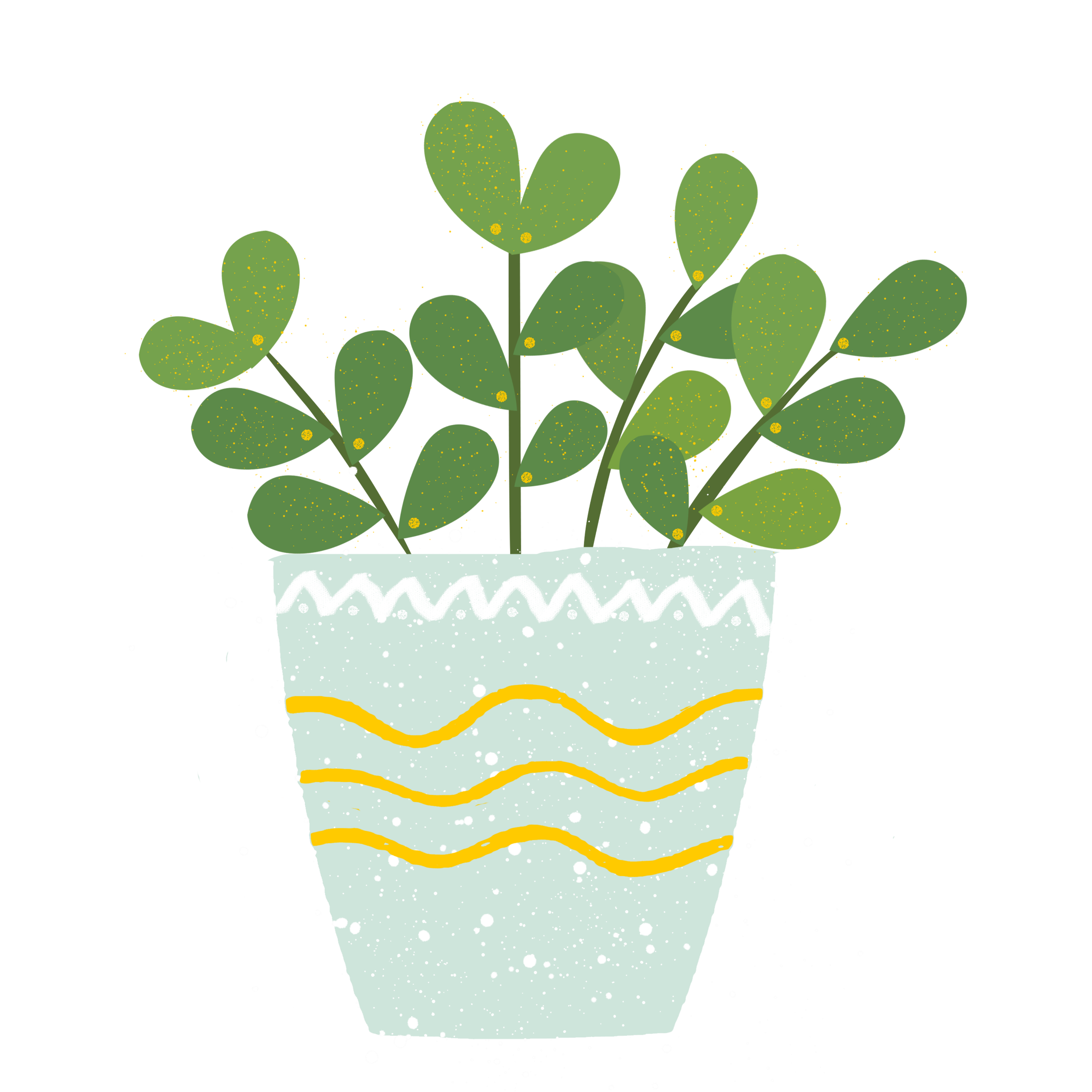 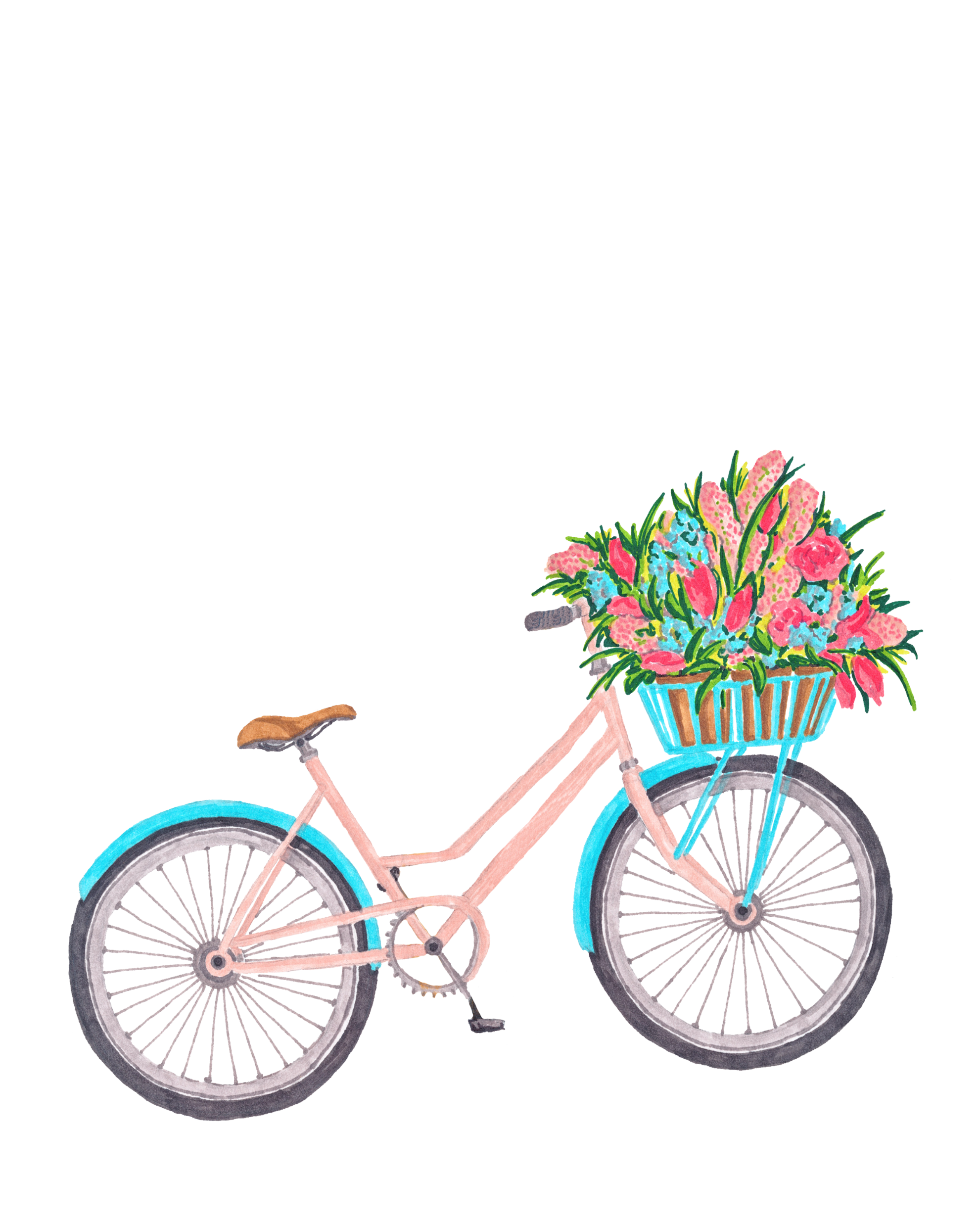 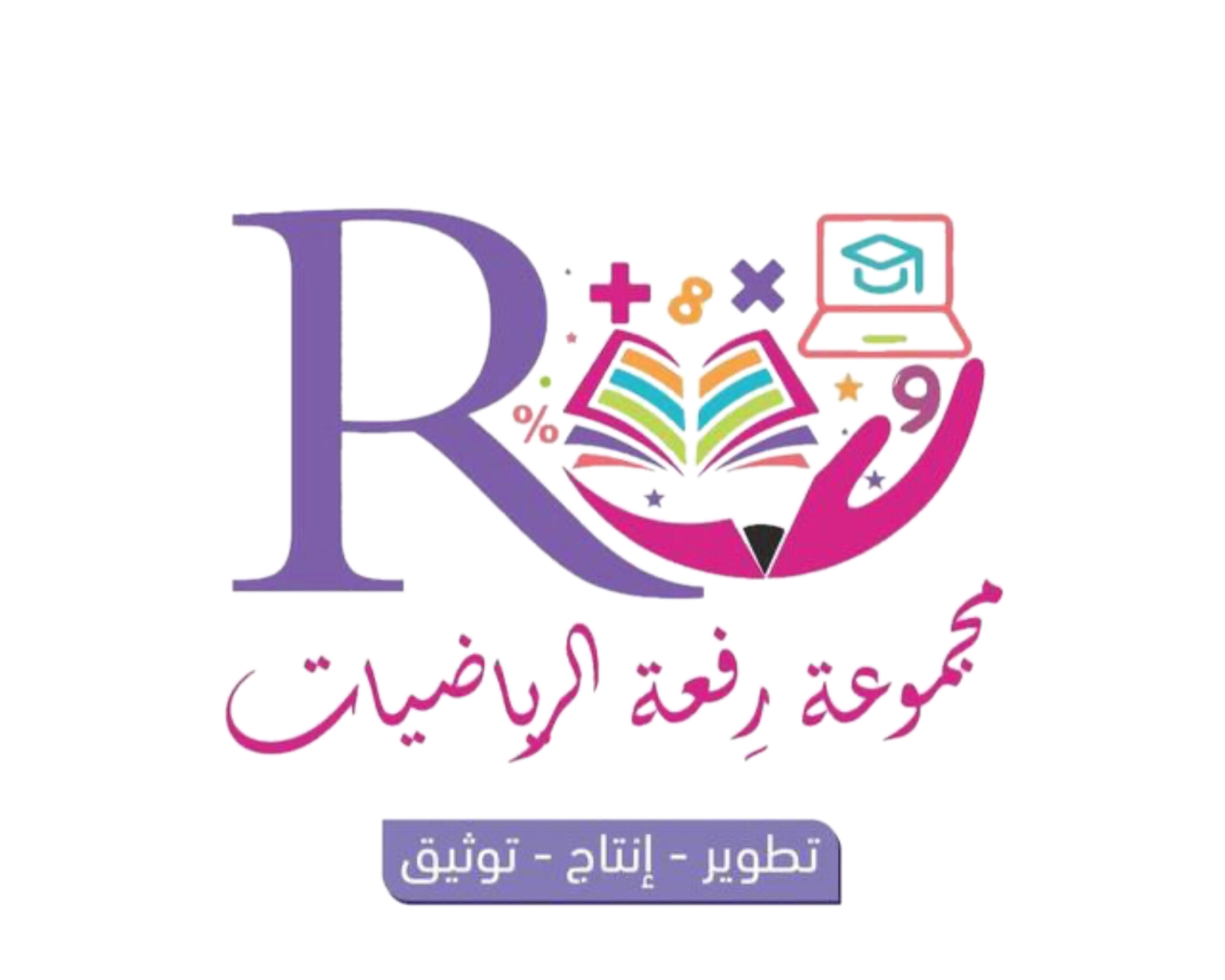 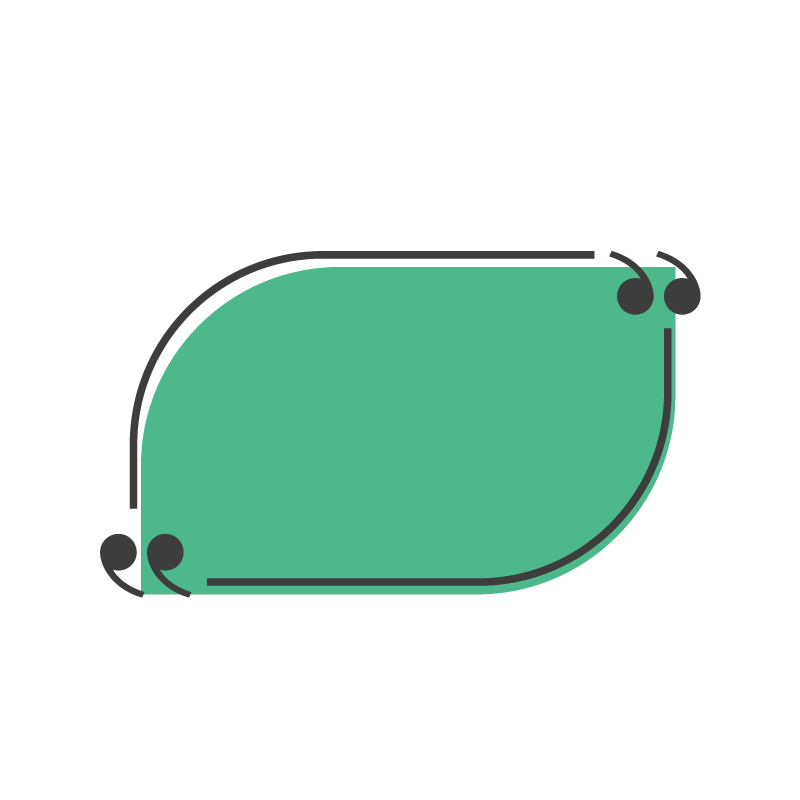 تفسير التمثيل بالقطاعات الدائرية
تدريس
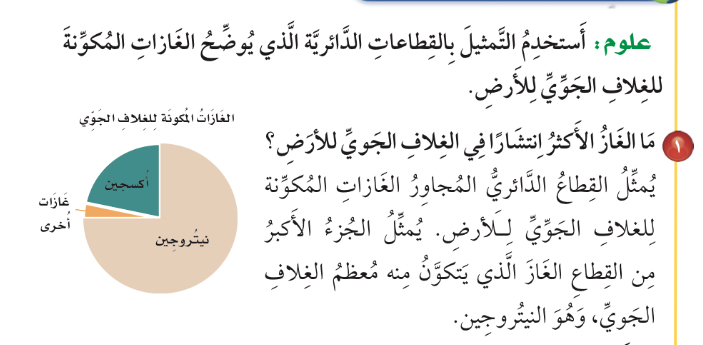 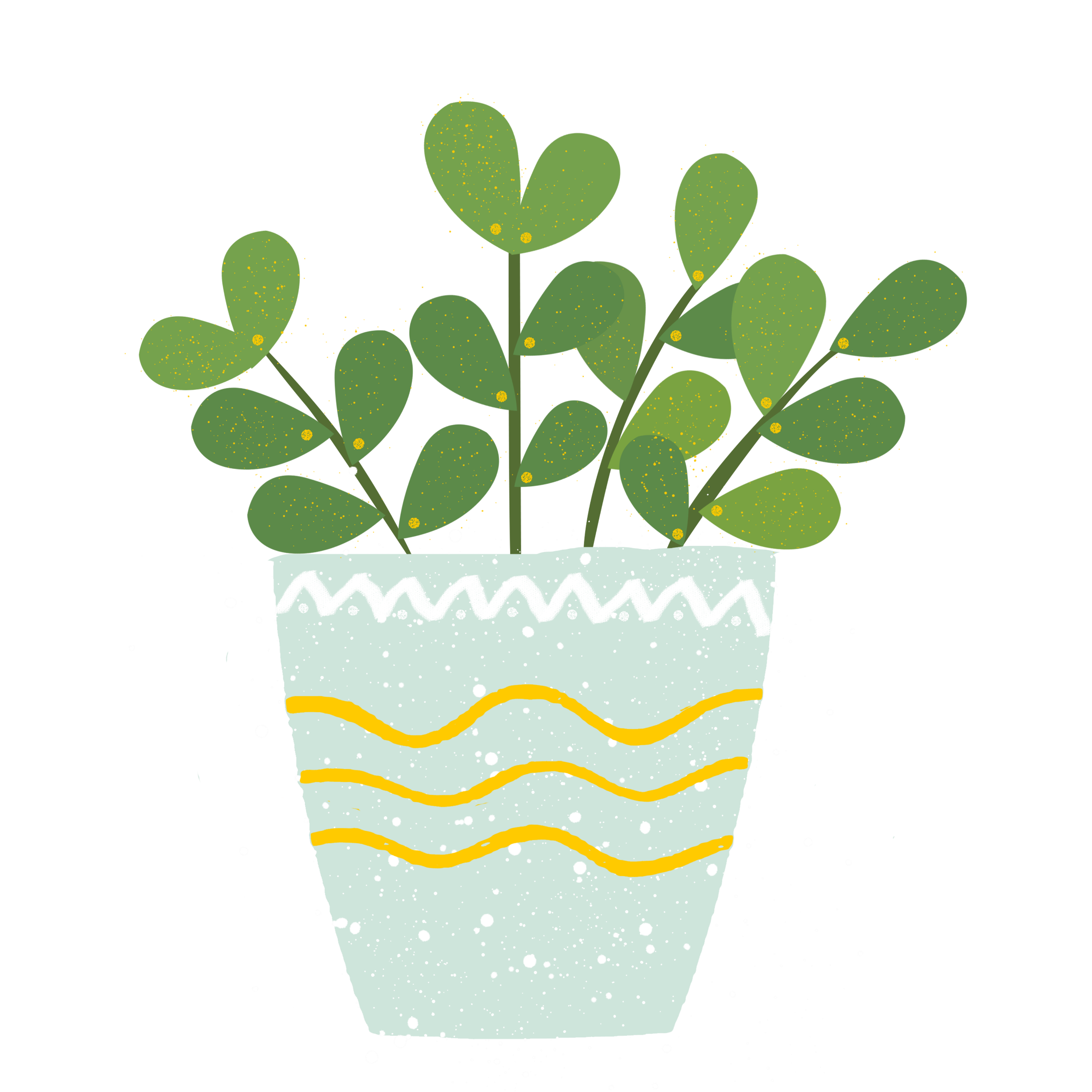 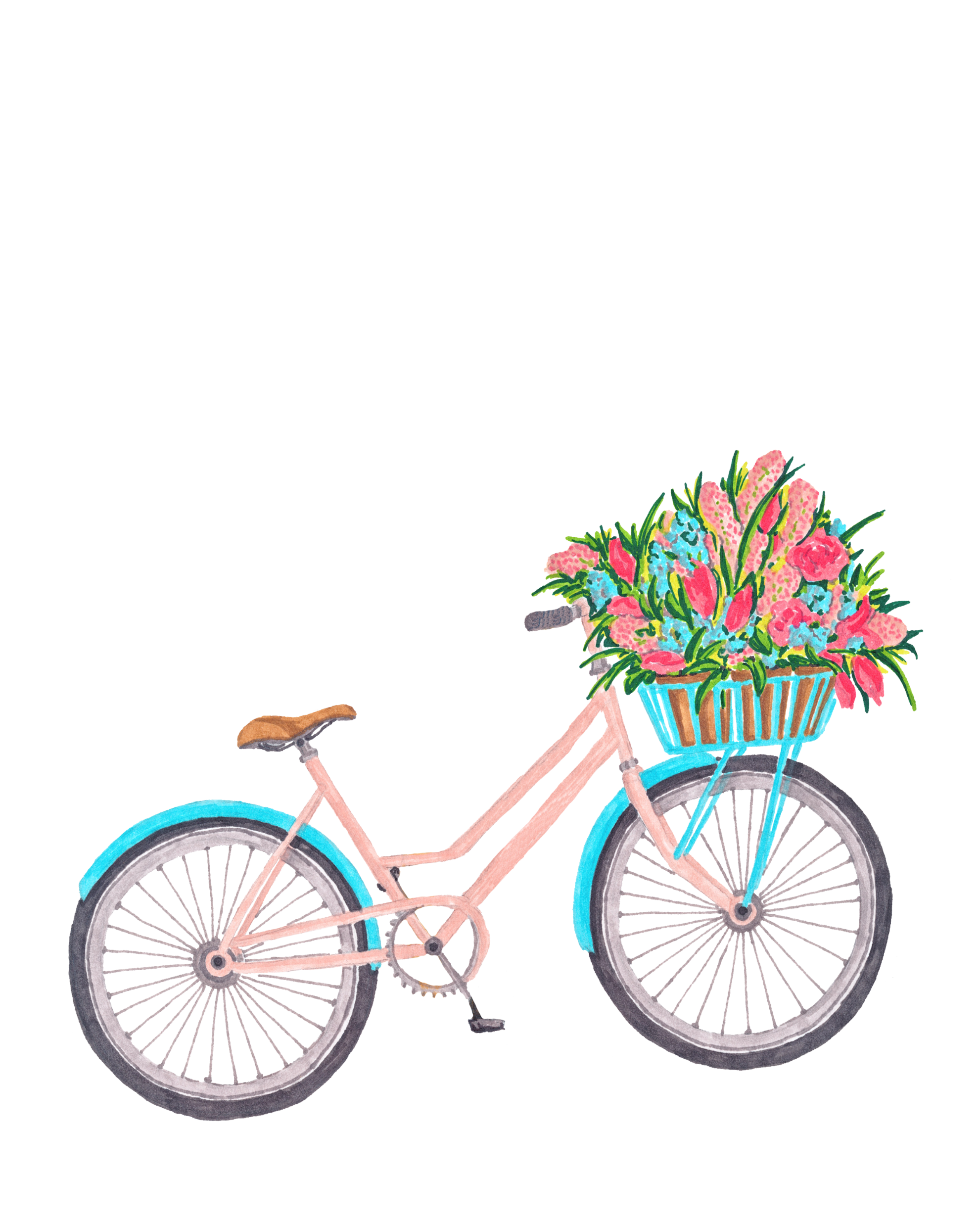 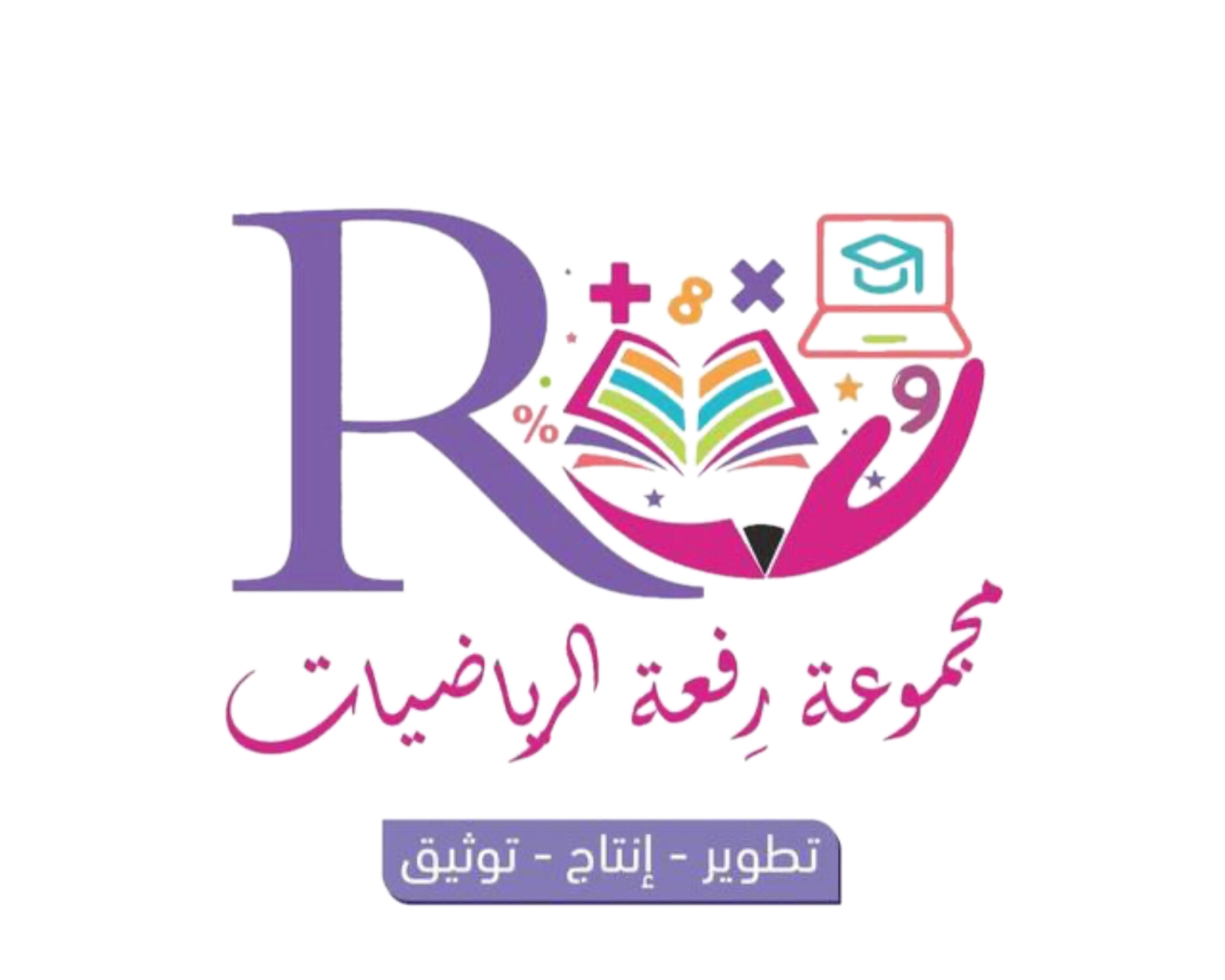 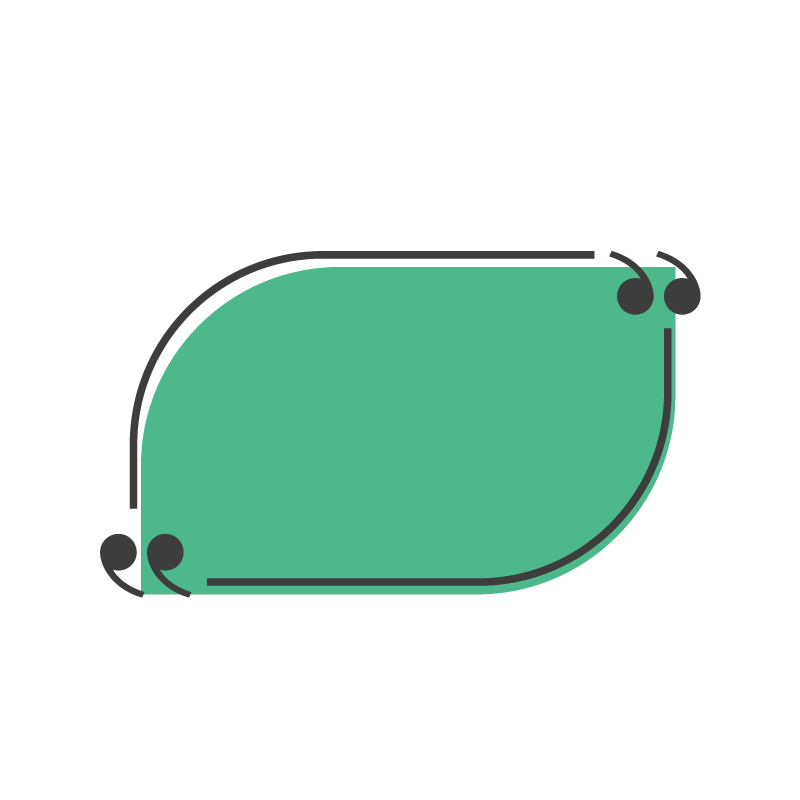 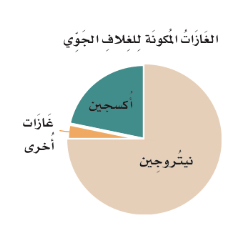 تدريس
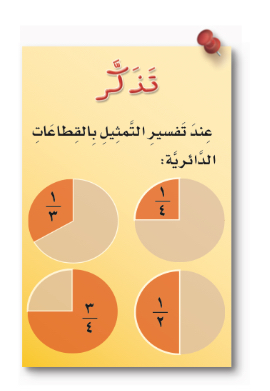 تفسير التمثيل بالقطاعات الدائرية
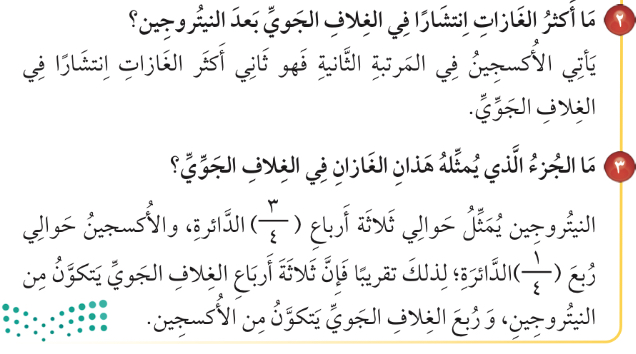 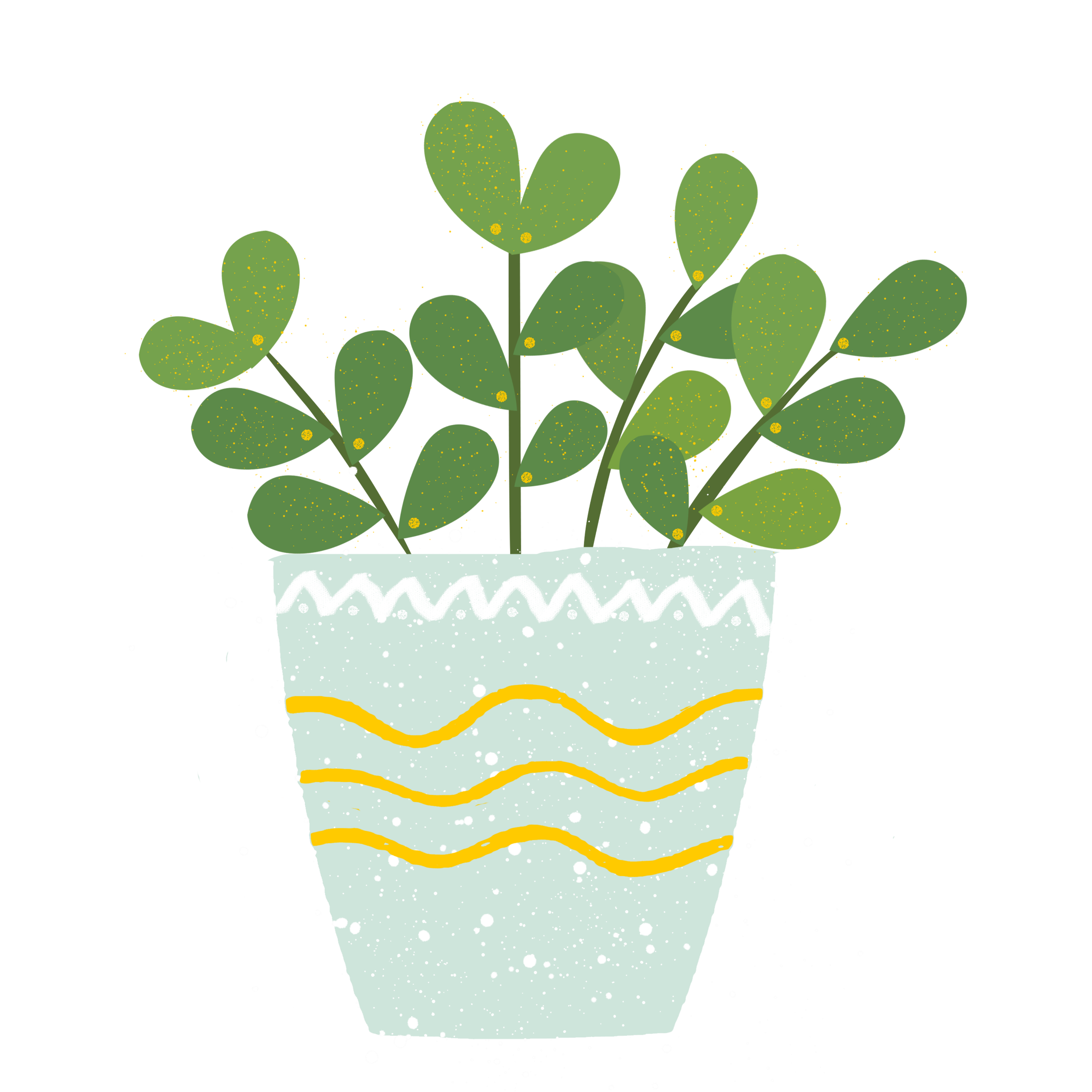 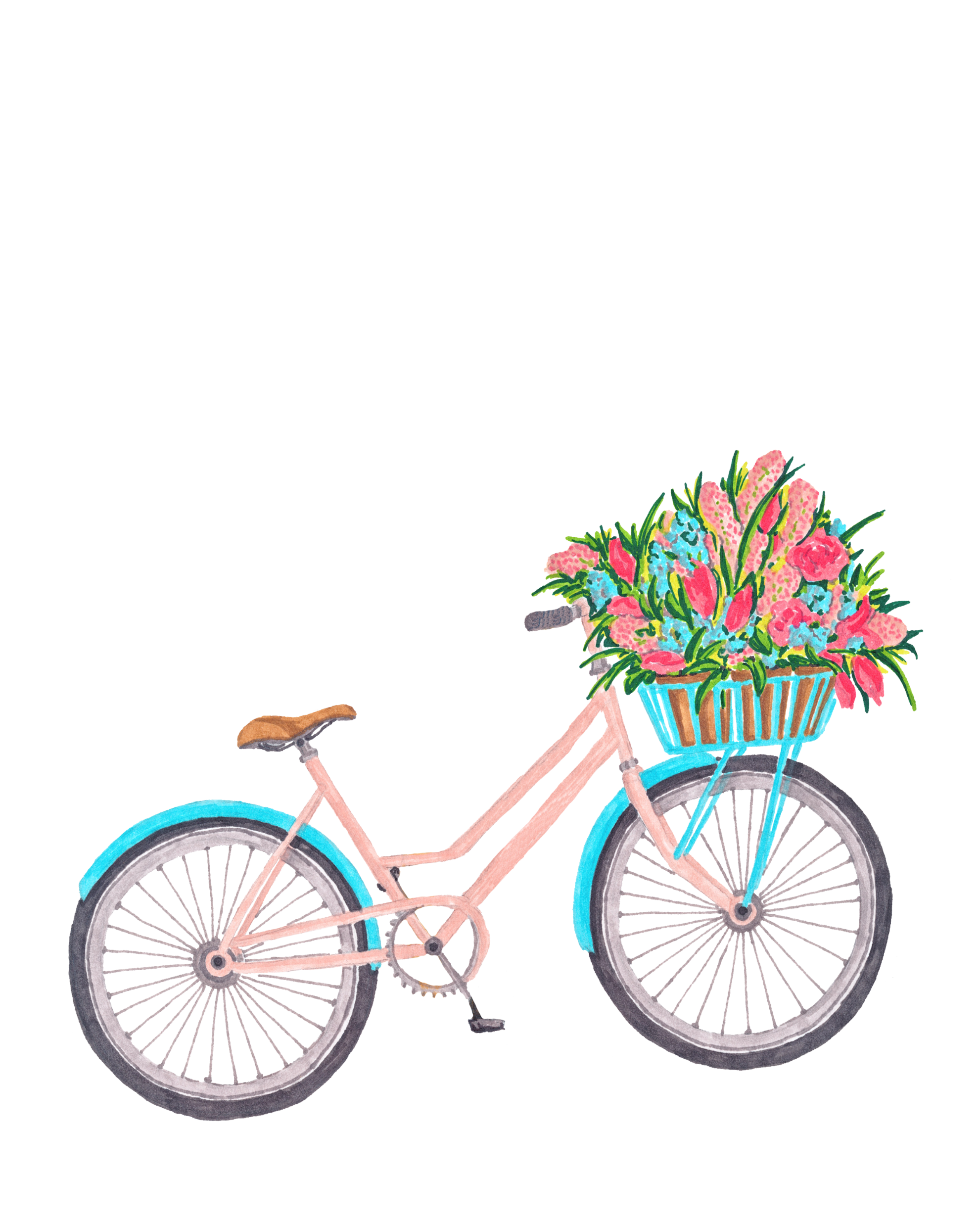 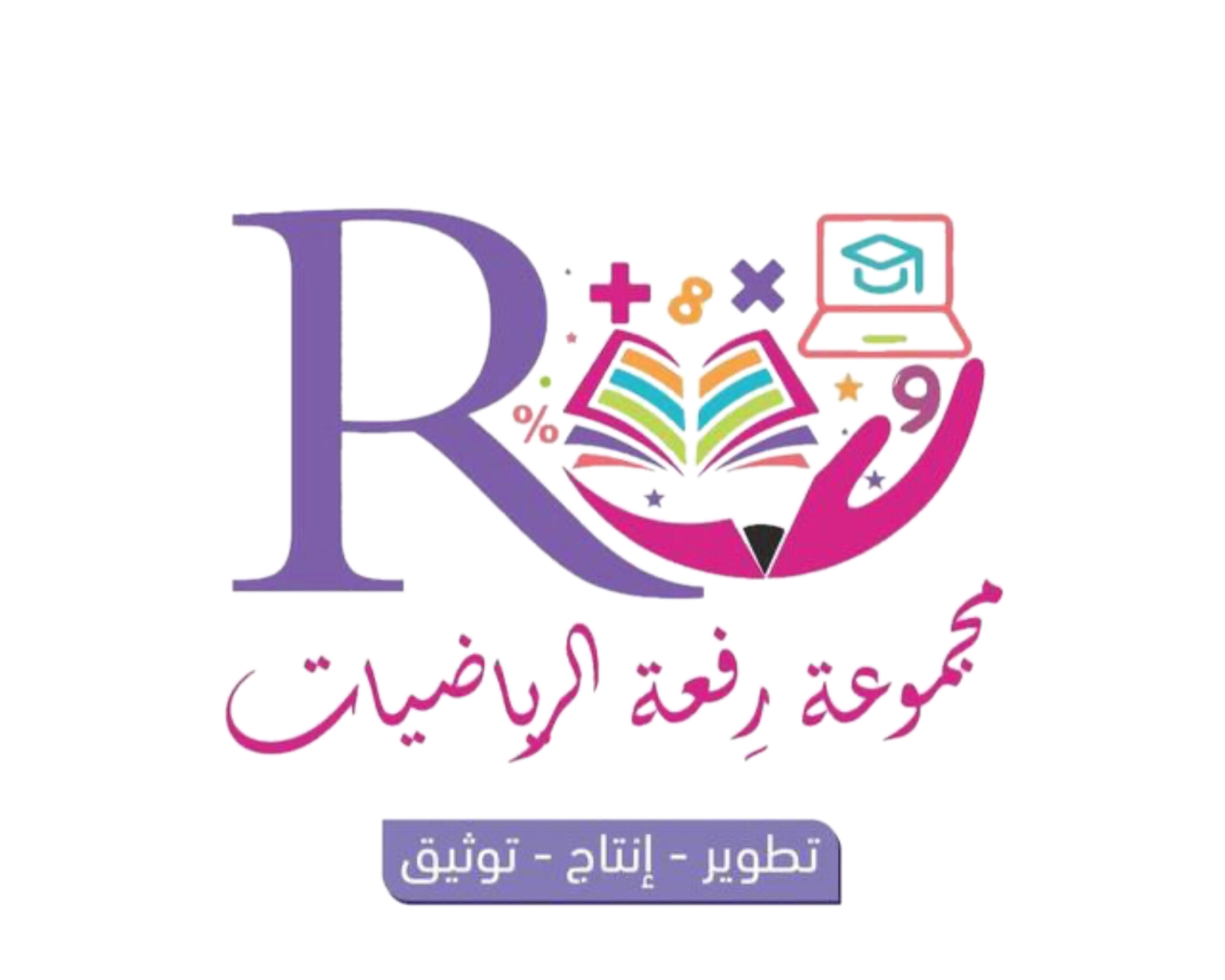 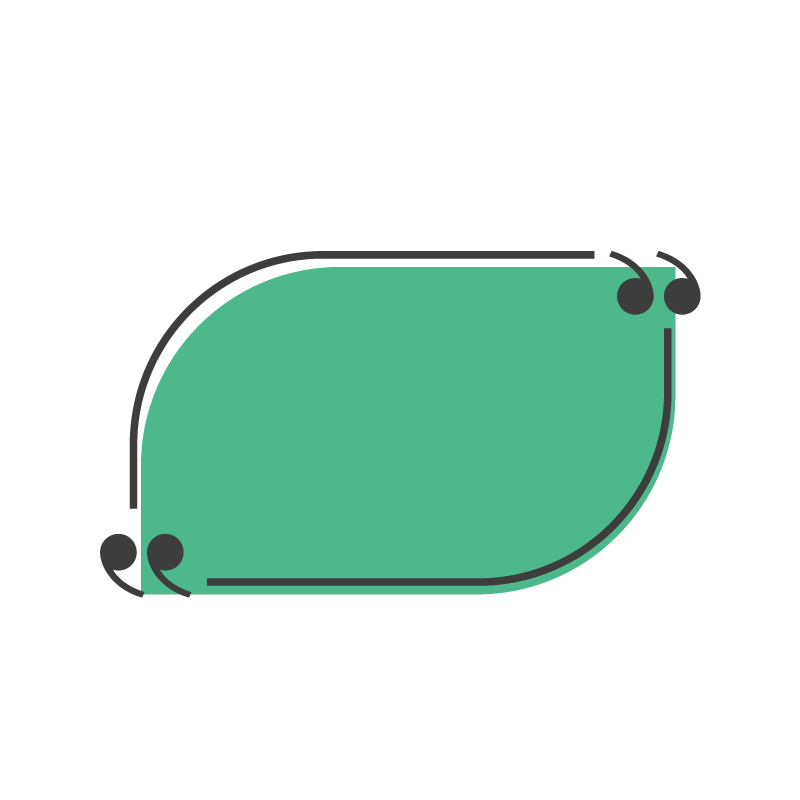 أتأكد
أستعمل التمثيل بالقطاعات في الشكل المجاور للإجابة عن الأسئلة من ١ الى ٤ :
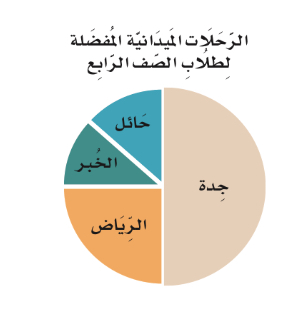 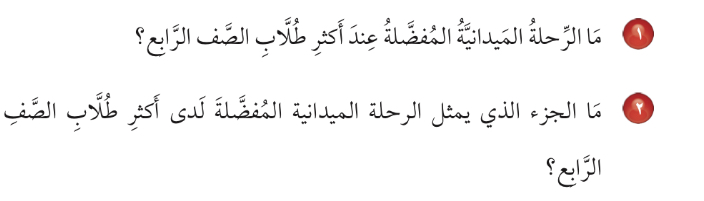 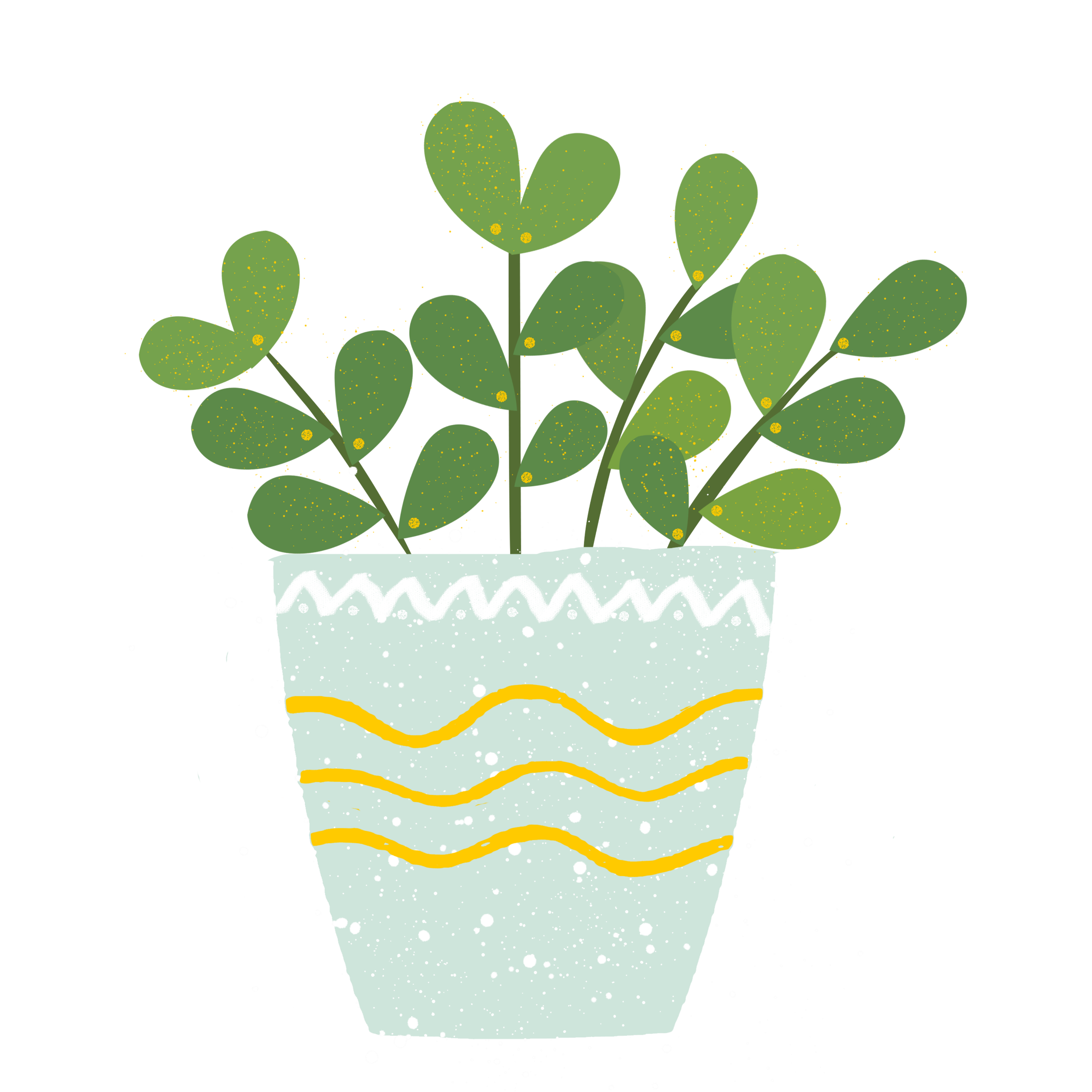 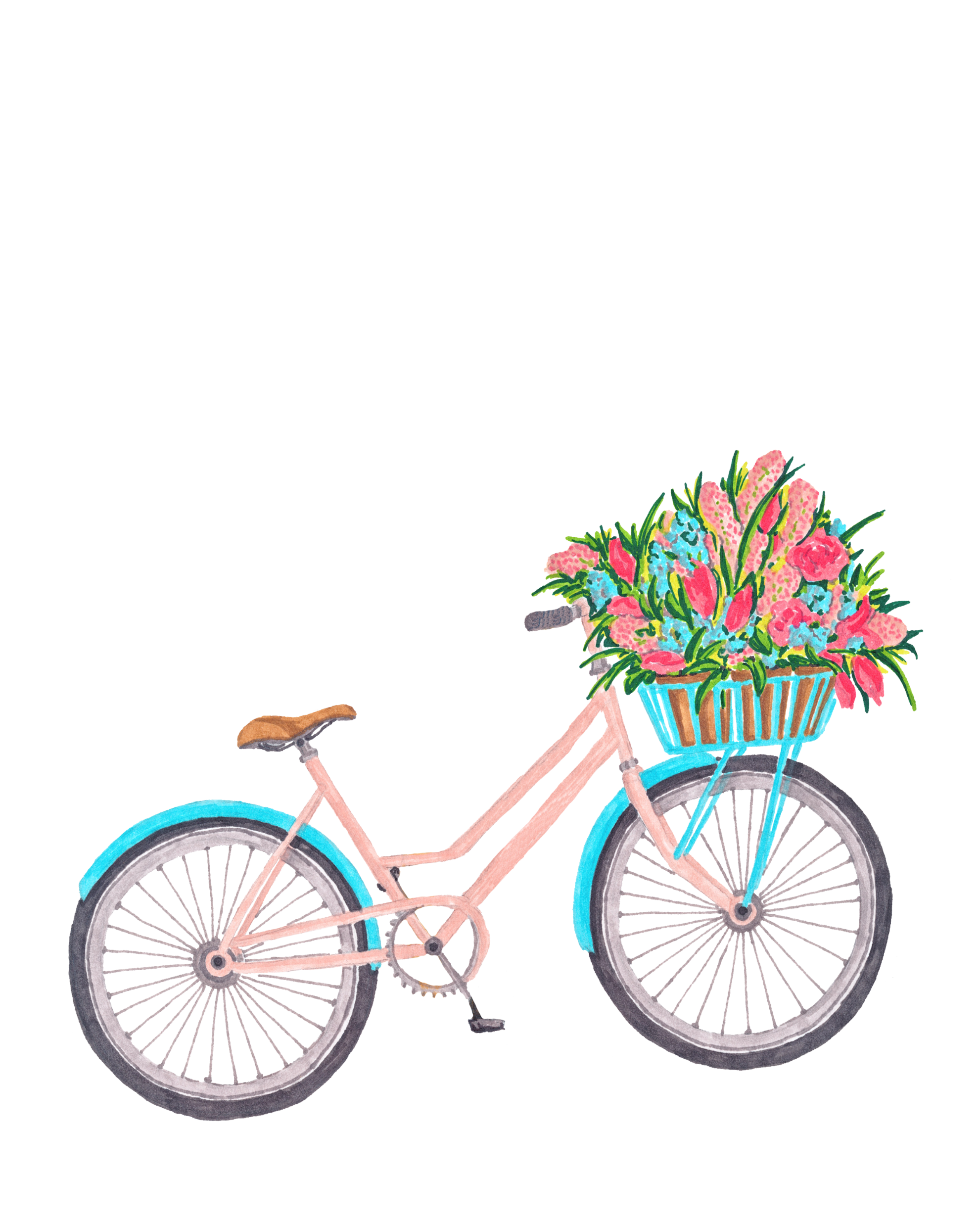 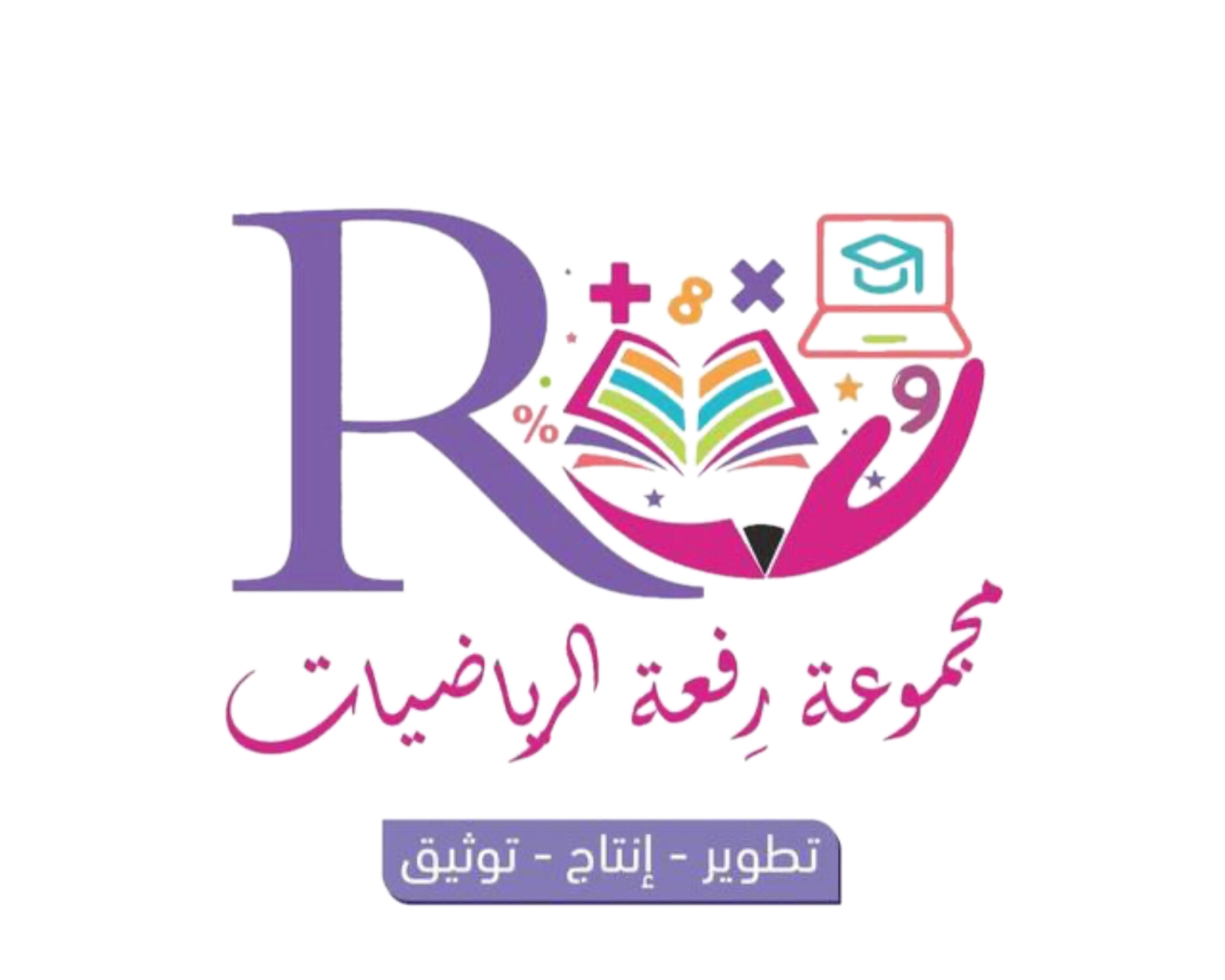 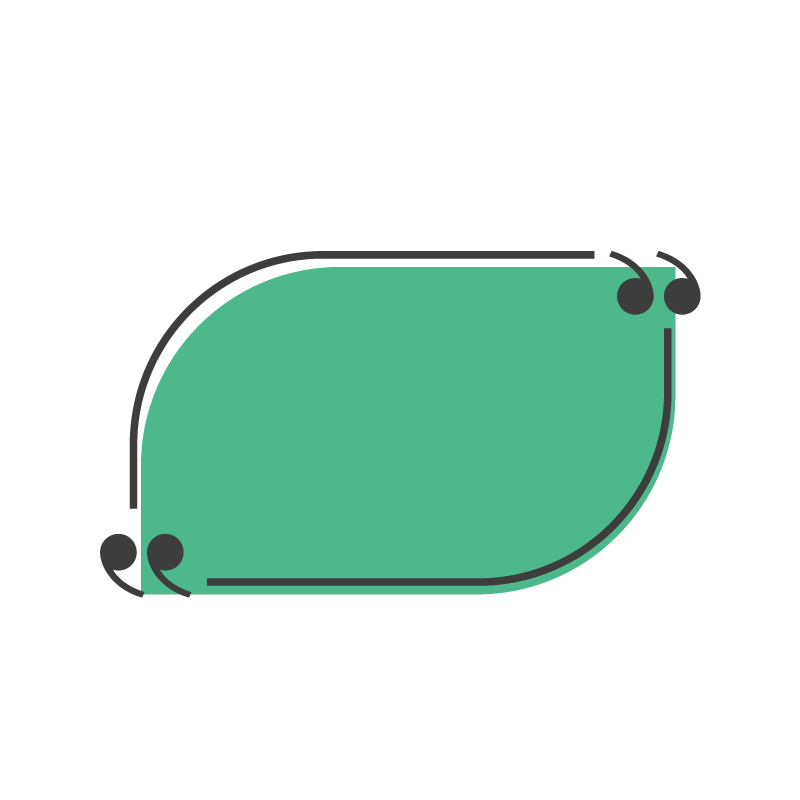 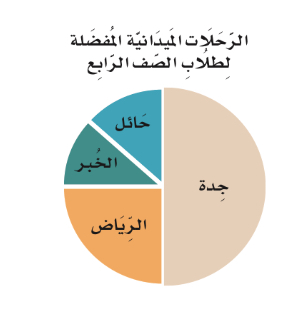 أتأكد
أستعمل التمثيل بالقطاعات في الشكل المجاور للإجابة عن الأسئلة من ١ الى ٤ :
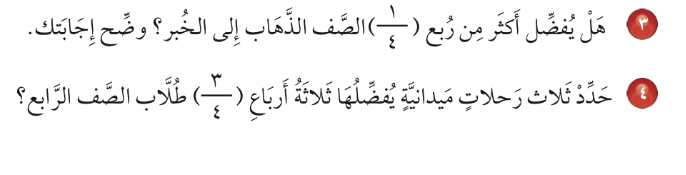 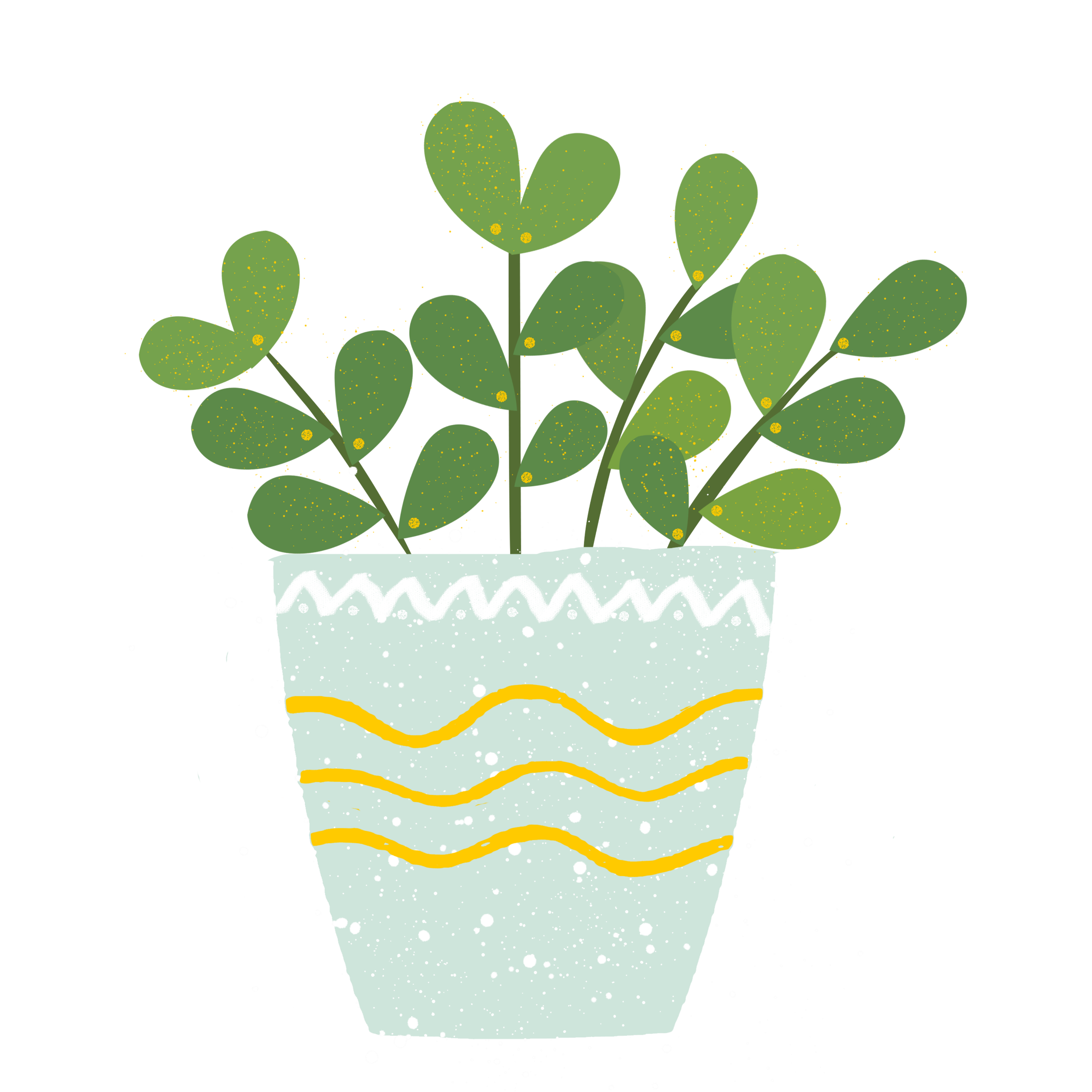 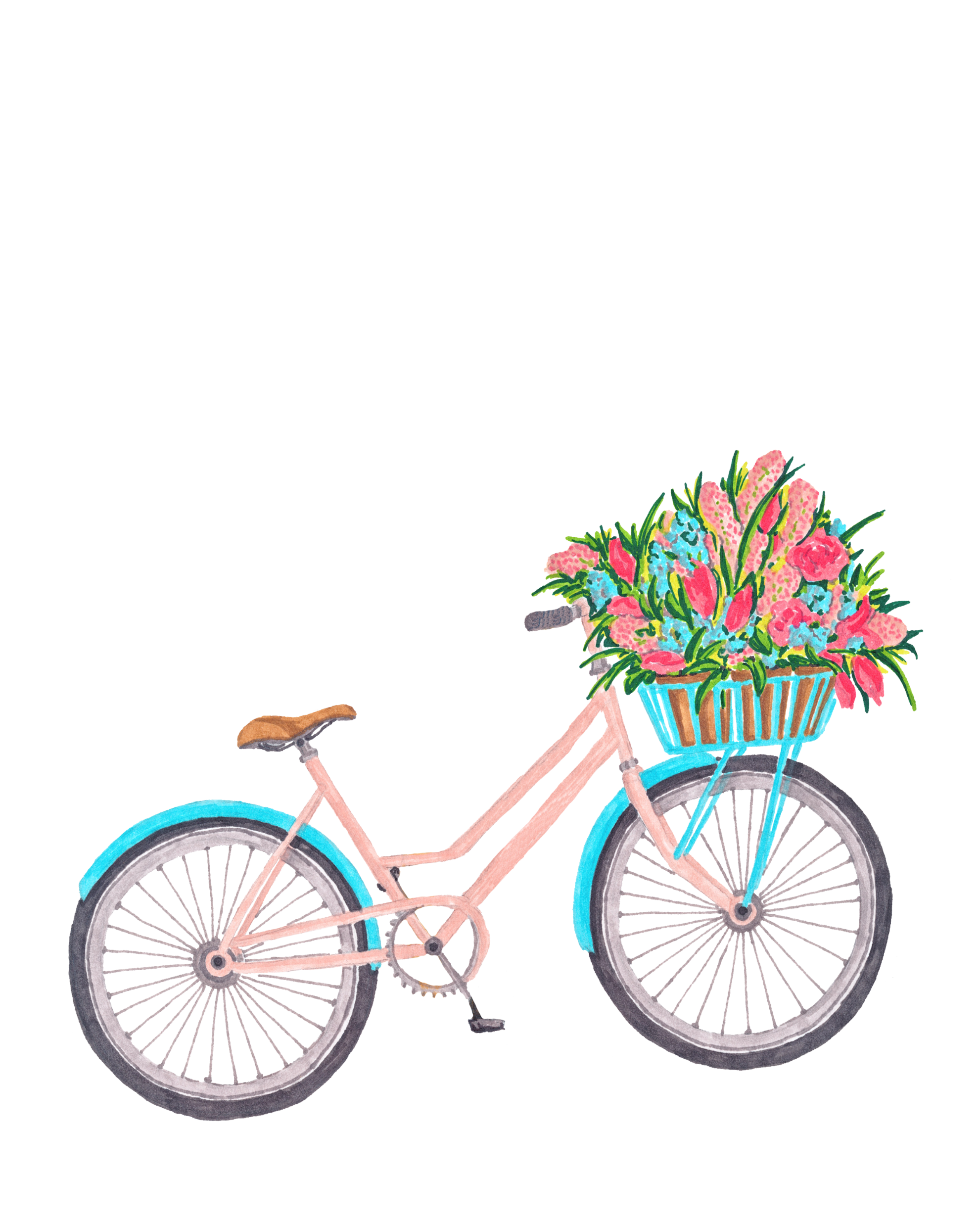 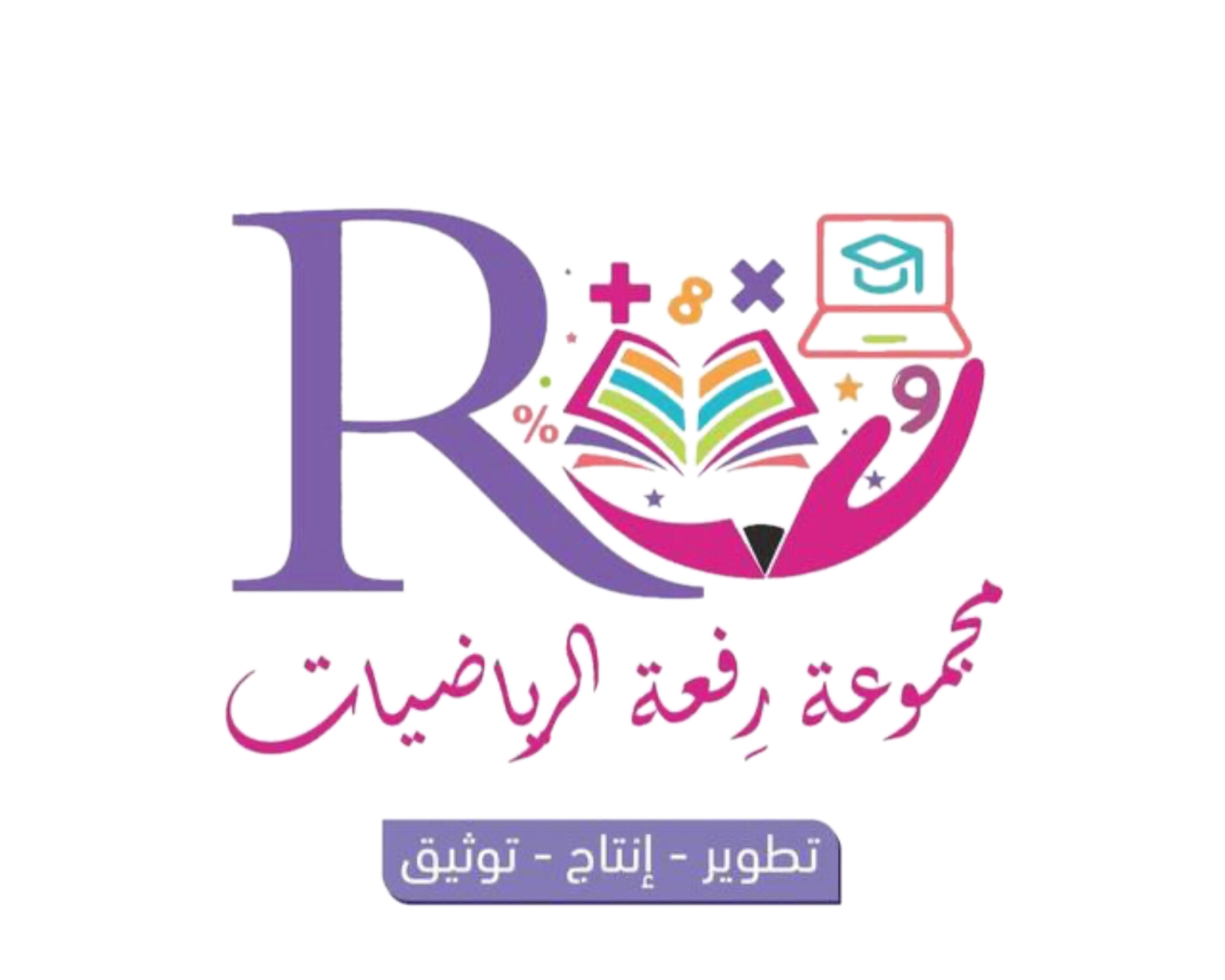 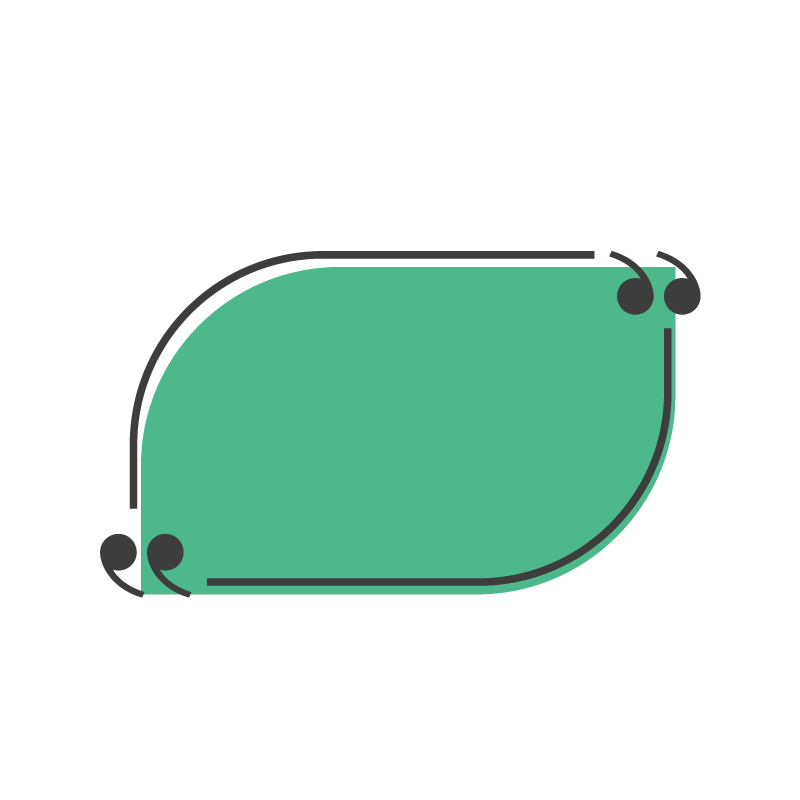 تدرب
يبين التمثيل بالقطاعات في الشكل الفاكهة المفضلة عند طلاب المدرسة :
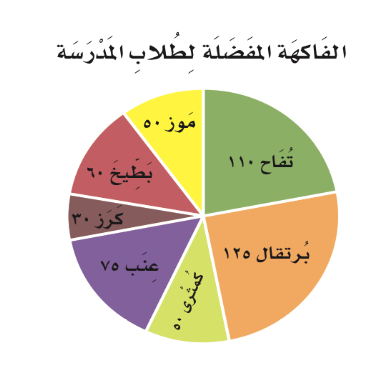 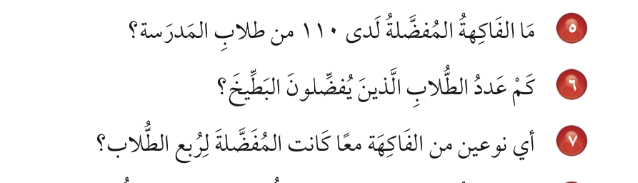 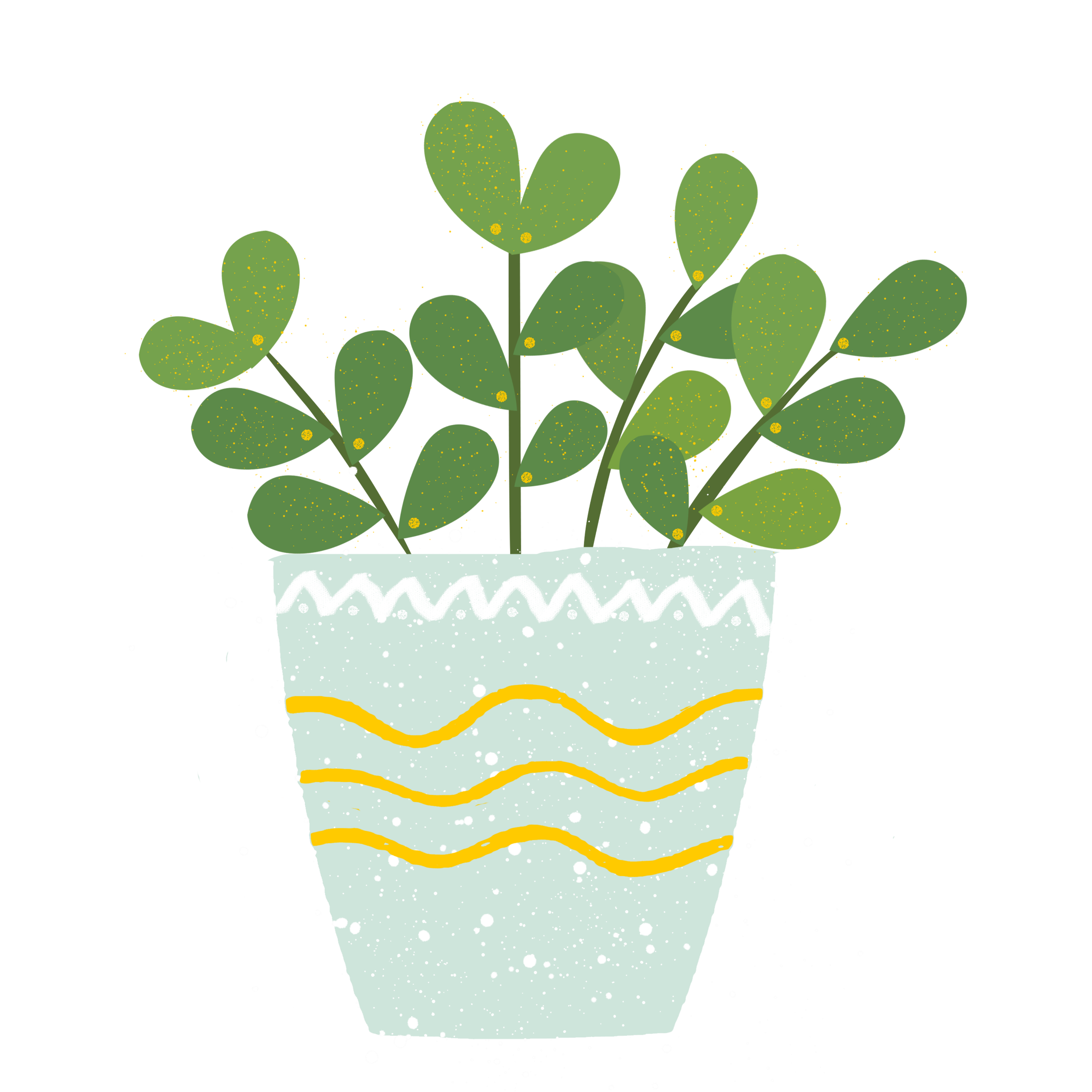 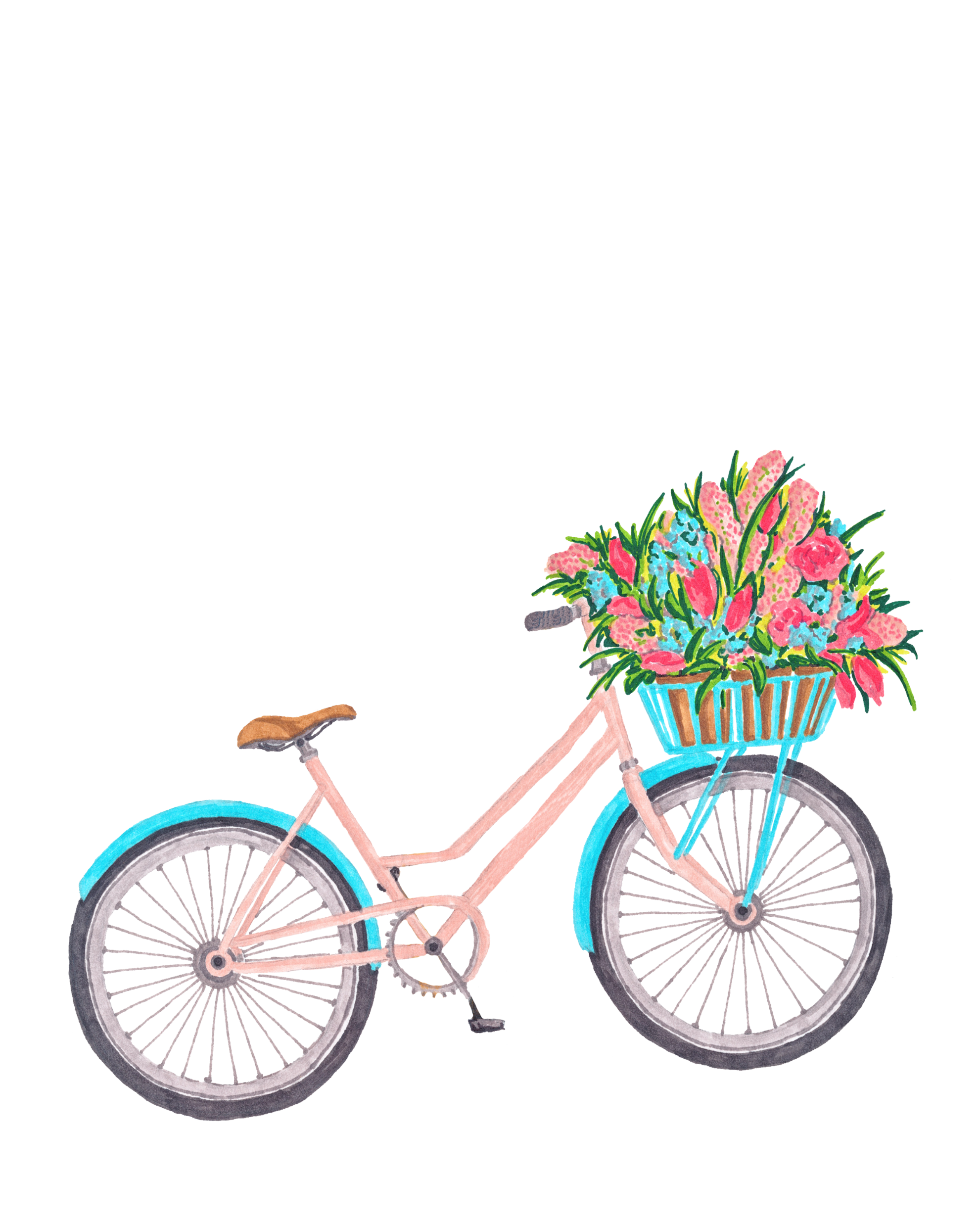 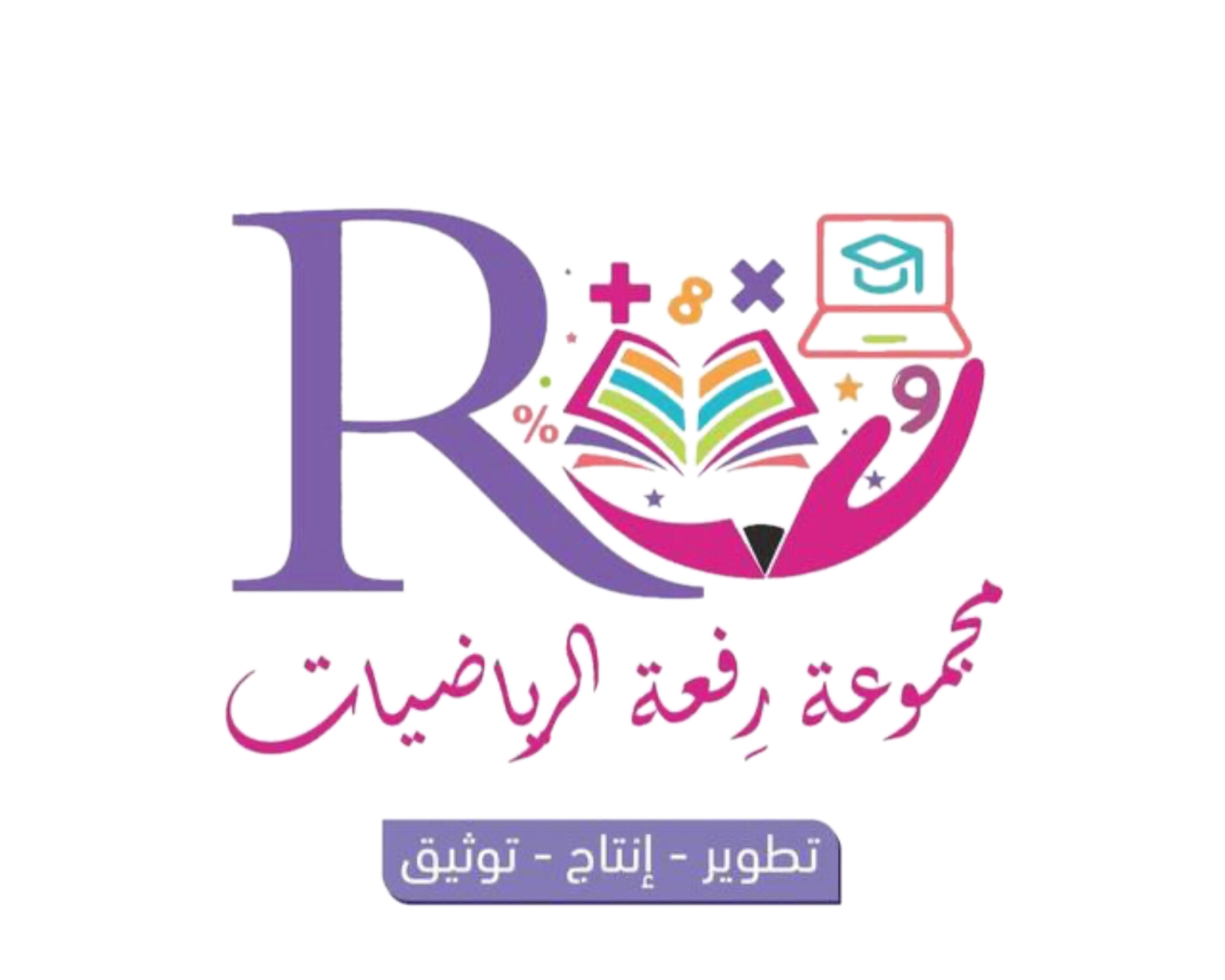 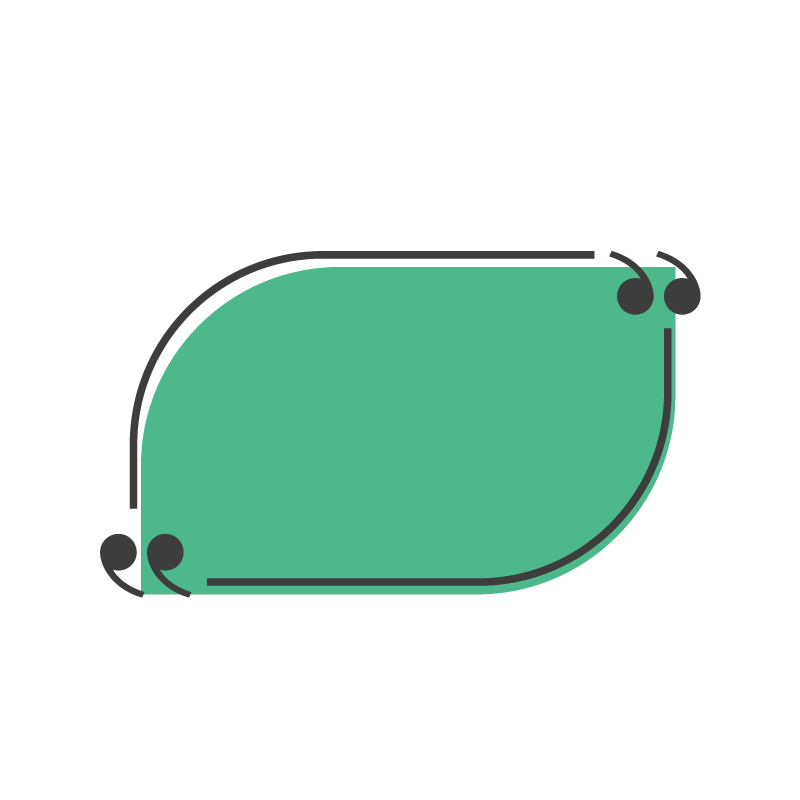 مهارات التفكير العليا
التقويم
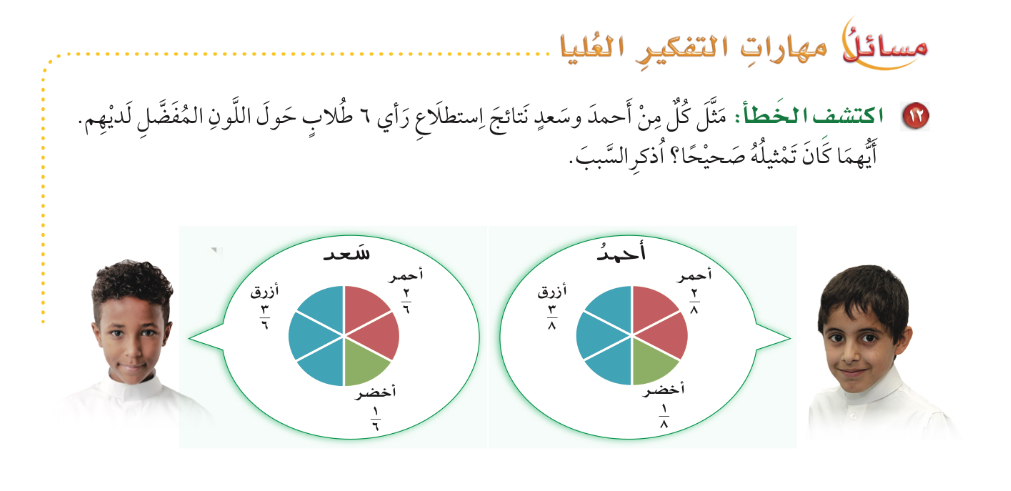 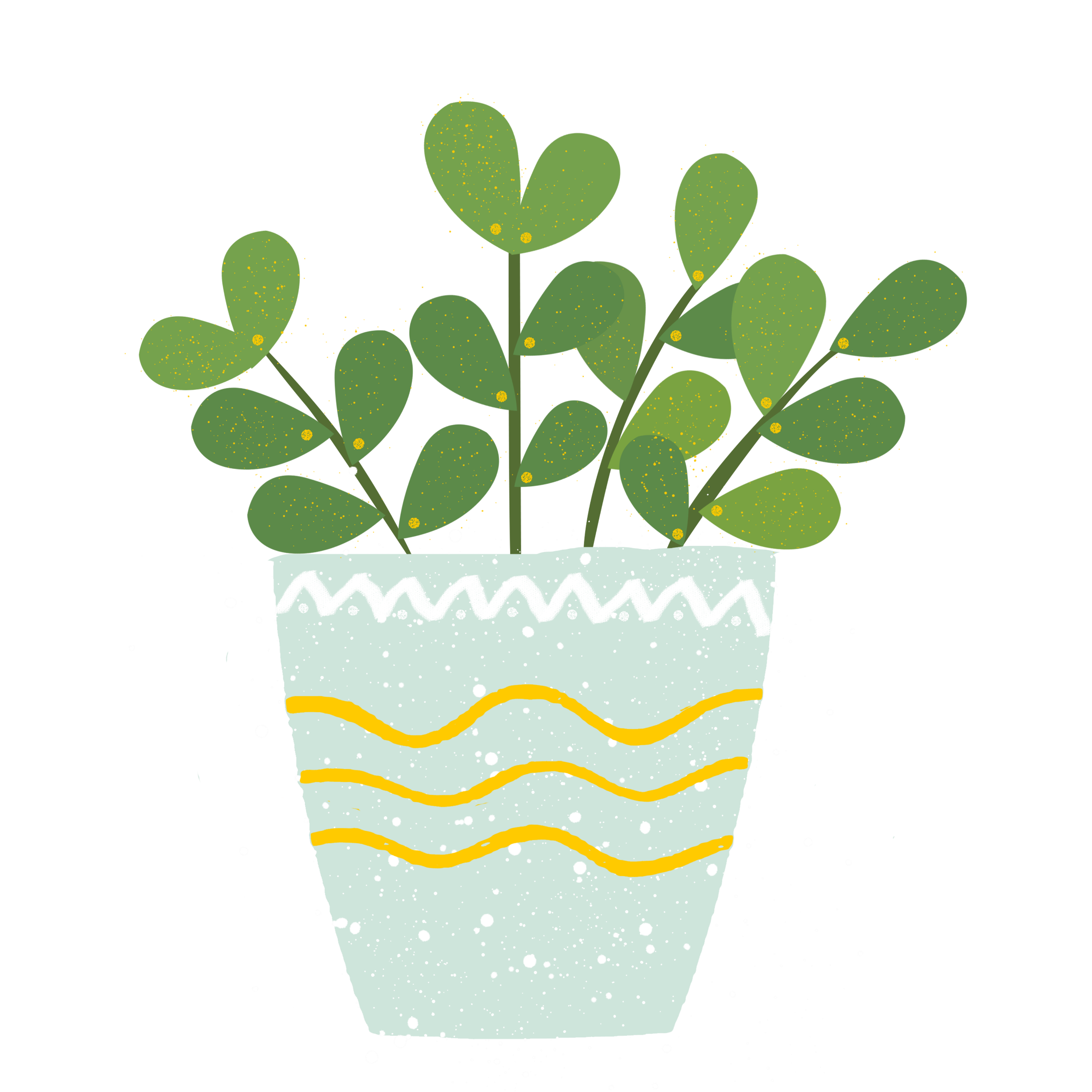 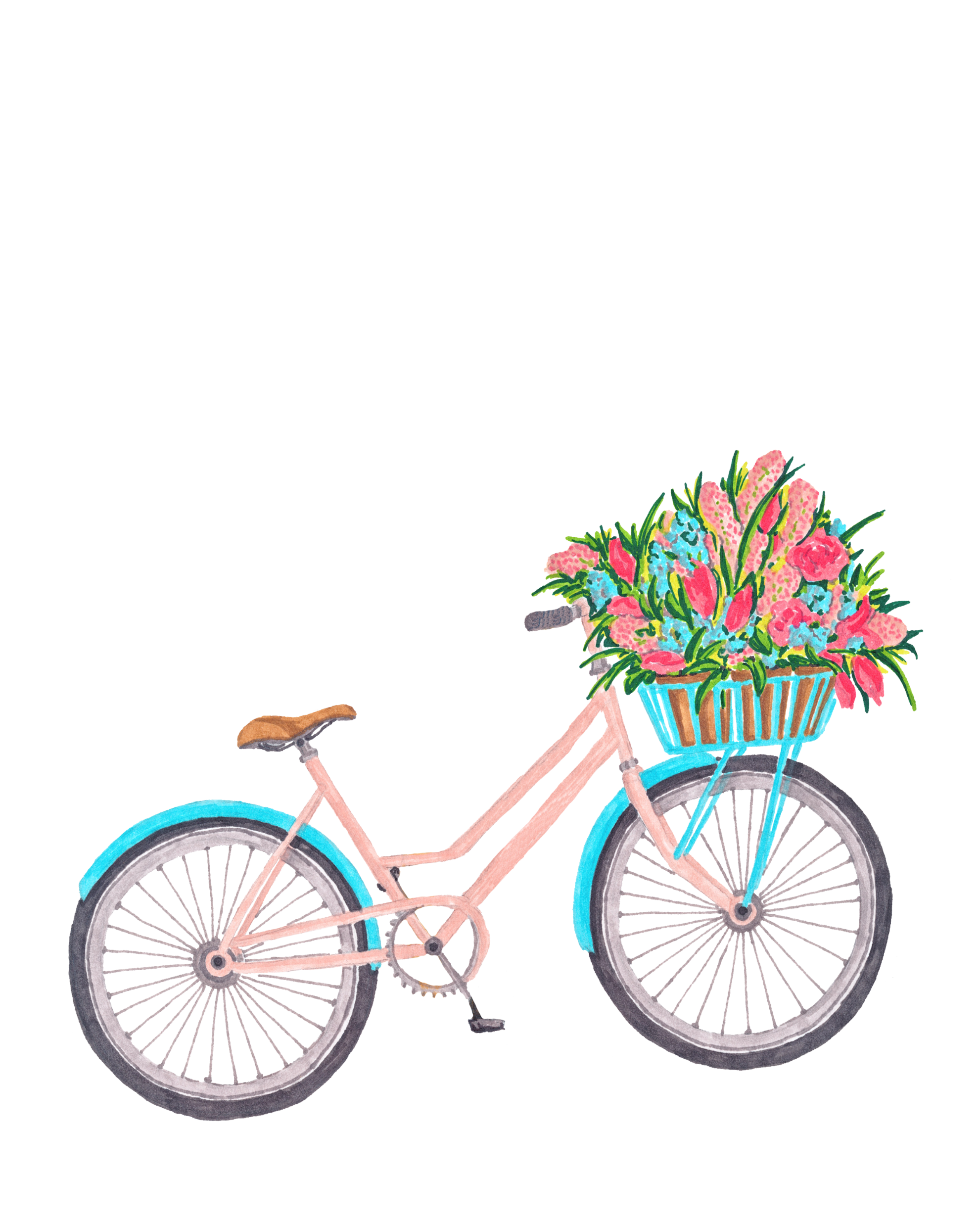 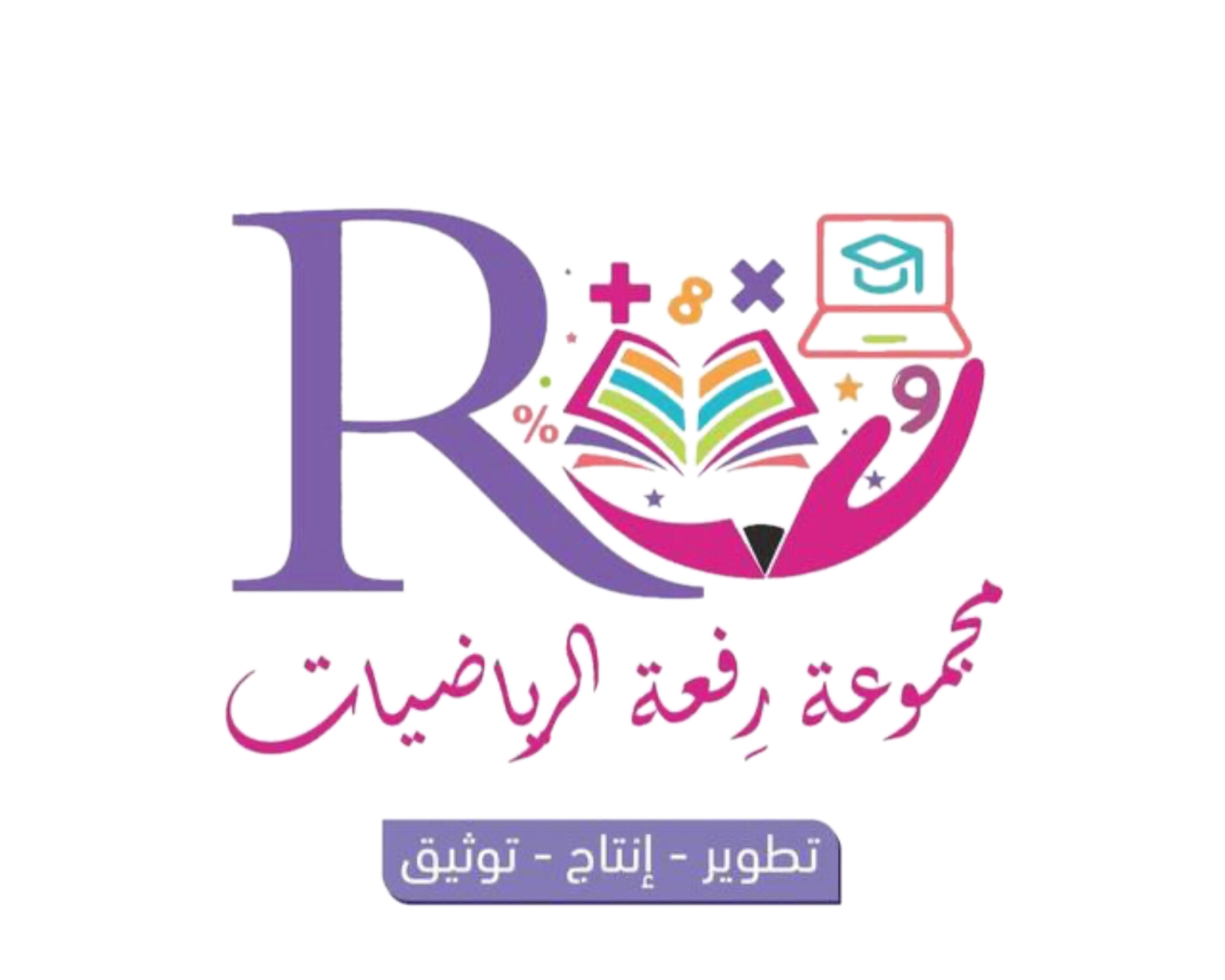 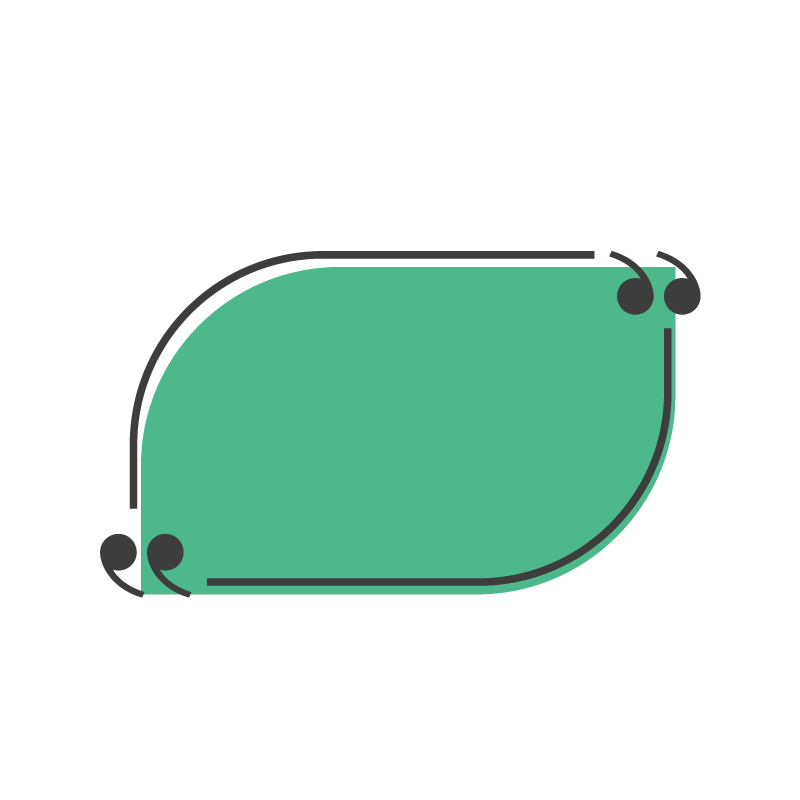 الواجب 
رقم ٨ -٩-١٠-١١ 
صفحة ٩١
الواجب
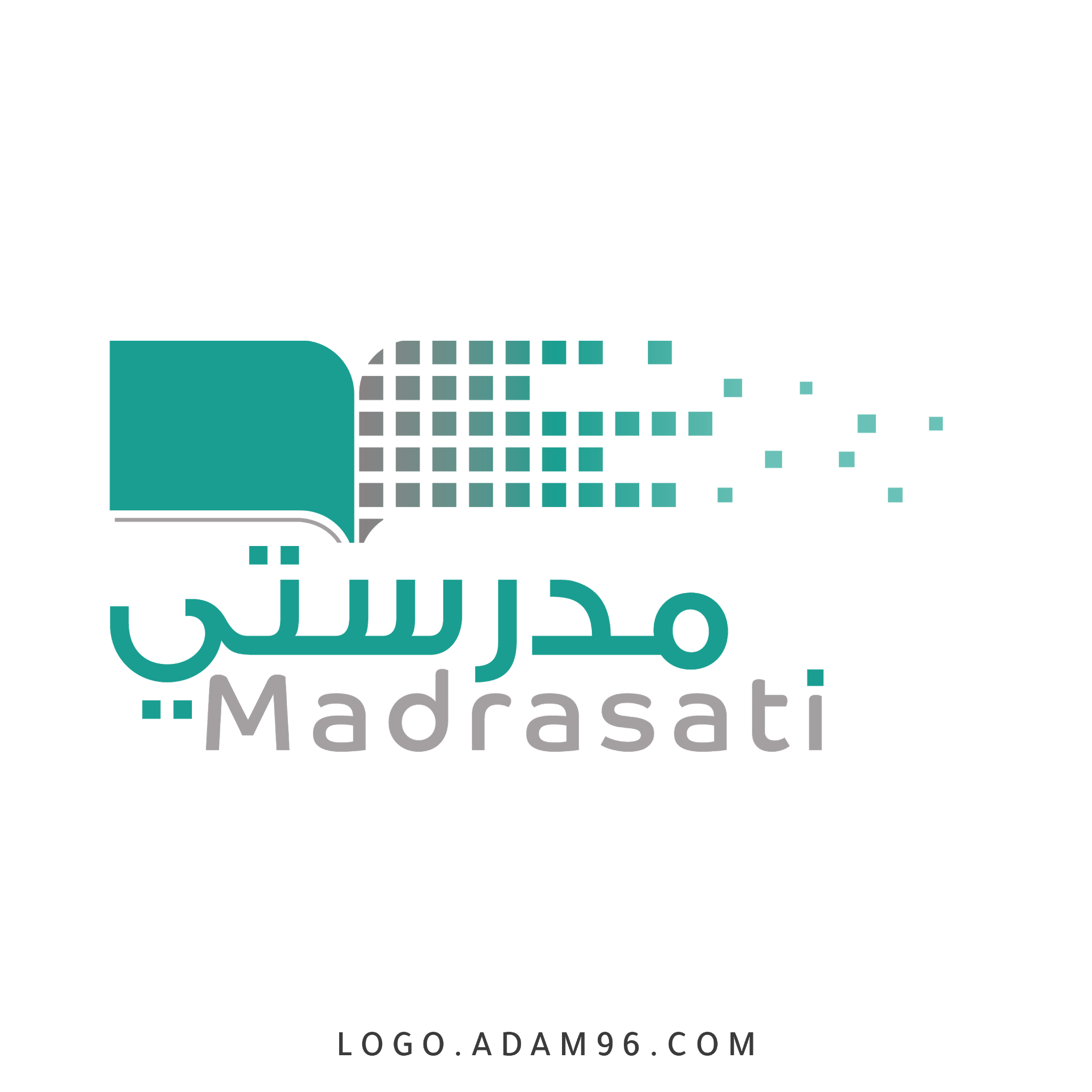 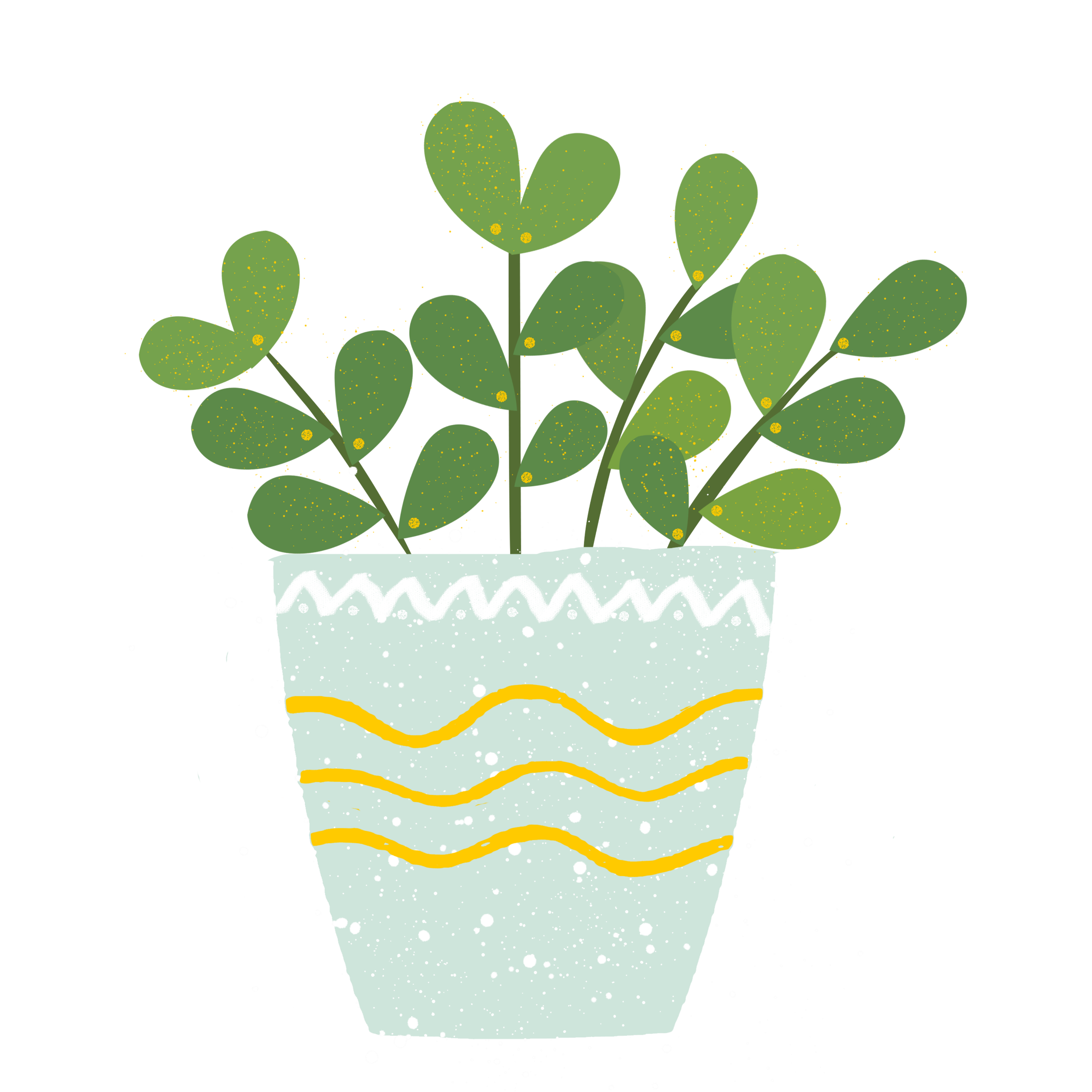 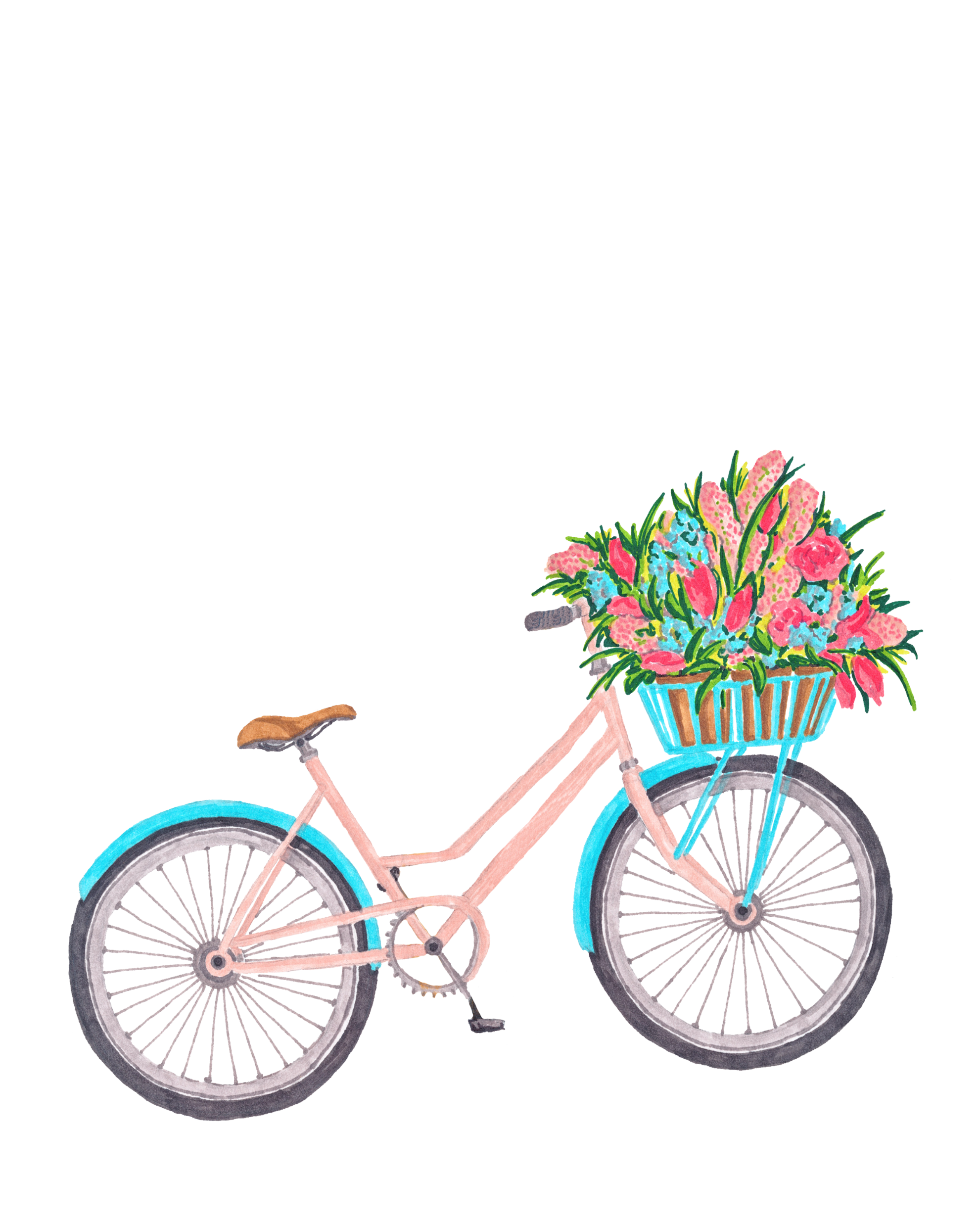 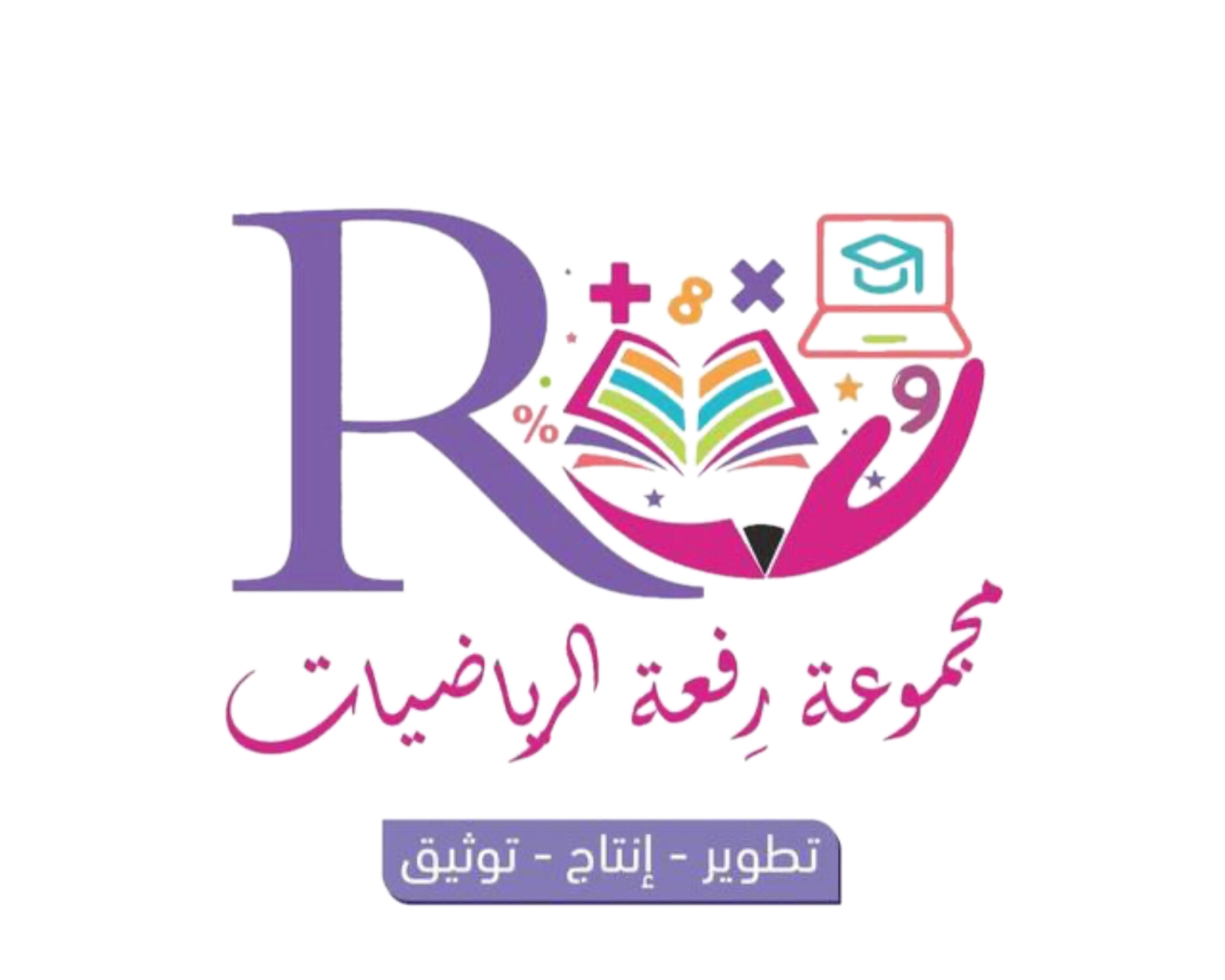